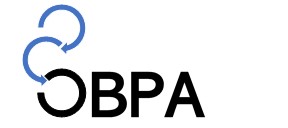 Scoring the OBPA
Sarah M. Psillas, PhD, OTR/L, CEIS 
Wendy B. Stav, PhD, OTR/L, FAOTA
Assessing Practice with the OBPA
Occupational Profile: 
Client works in an office, spending a lot of time on a computer
Enjoys gardening and line dancing
Dx: distal radius fracture
Goal: Increase forearm pronation
Three Intervention Scenarios 
Medical model 
Intermediate
Occupation-based
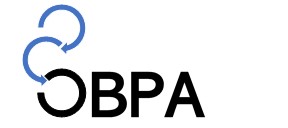 Medical Model Practice
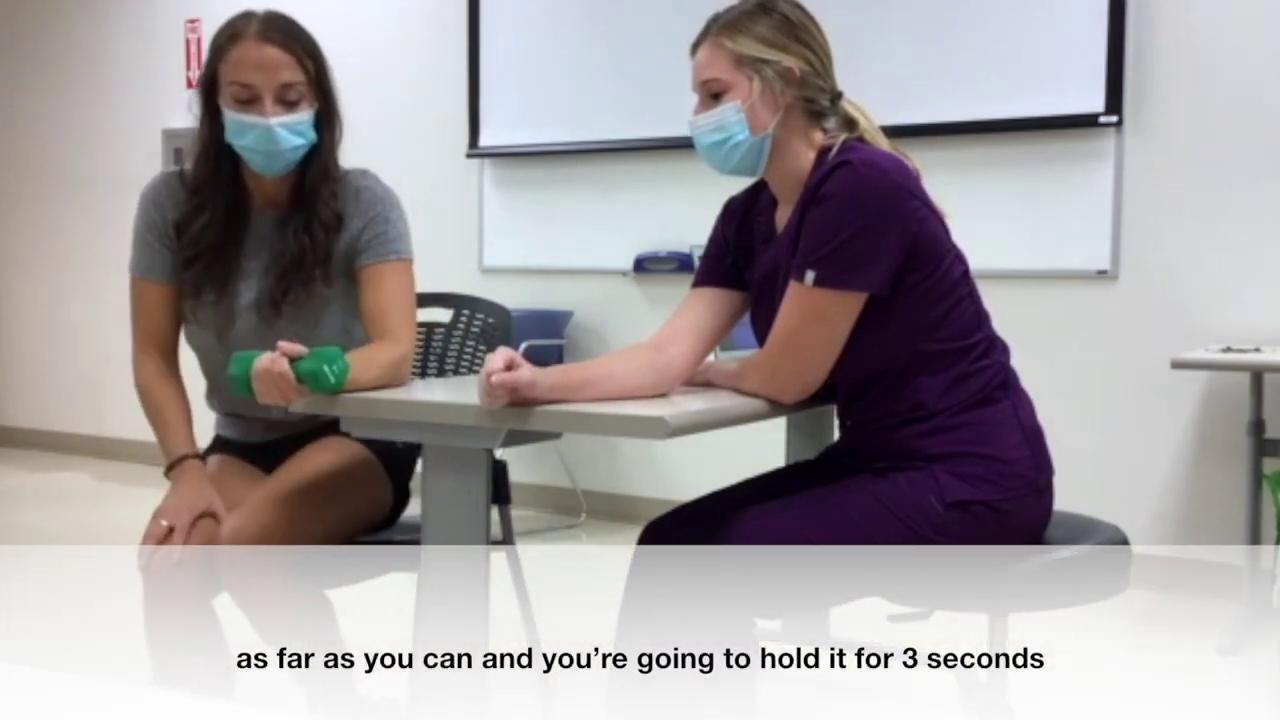 Materials Used
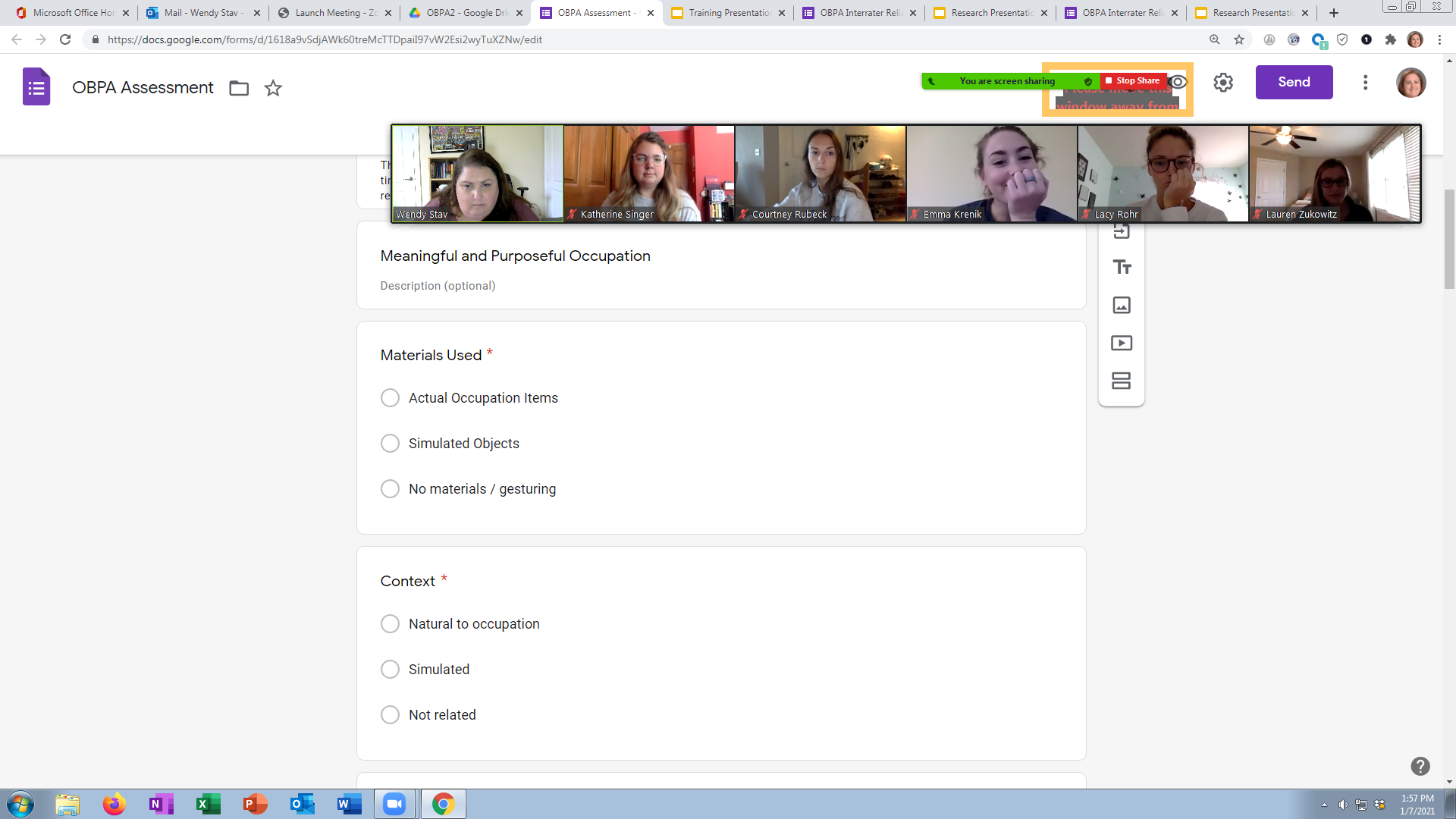 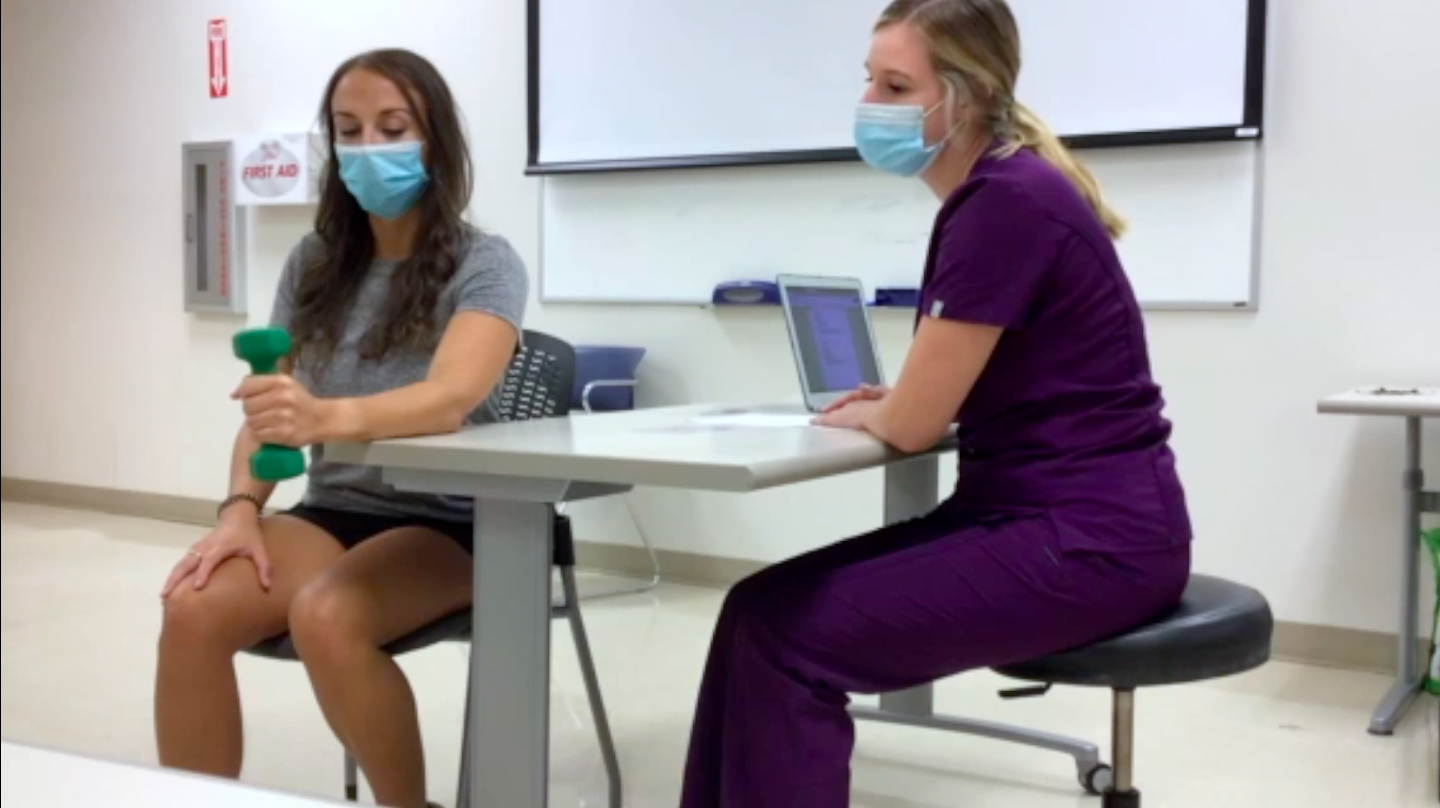 “Simulated objects” selected because a hand weight is not used in an occupation.
Context
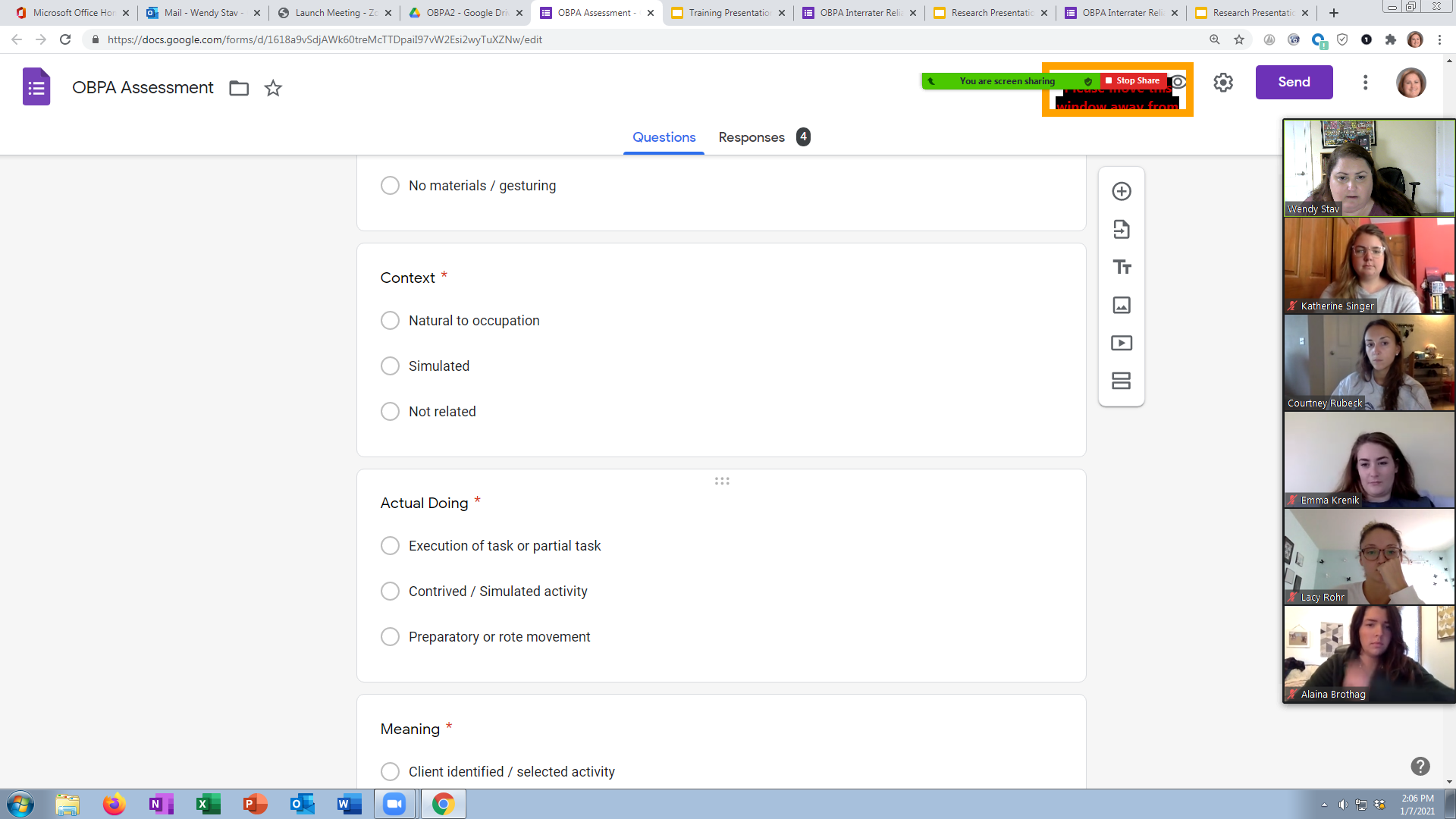 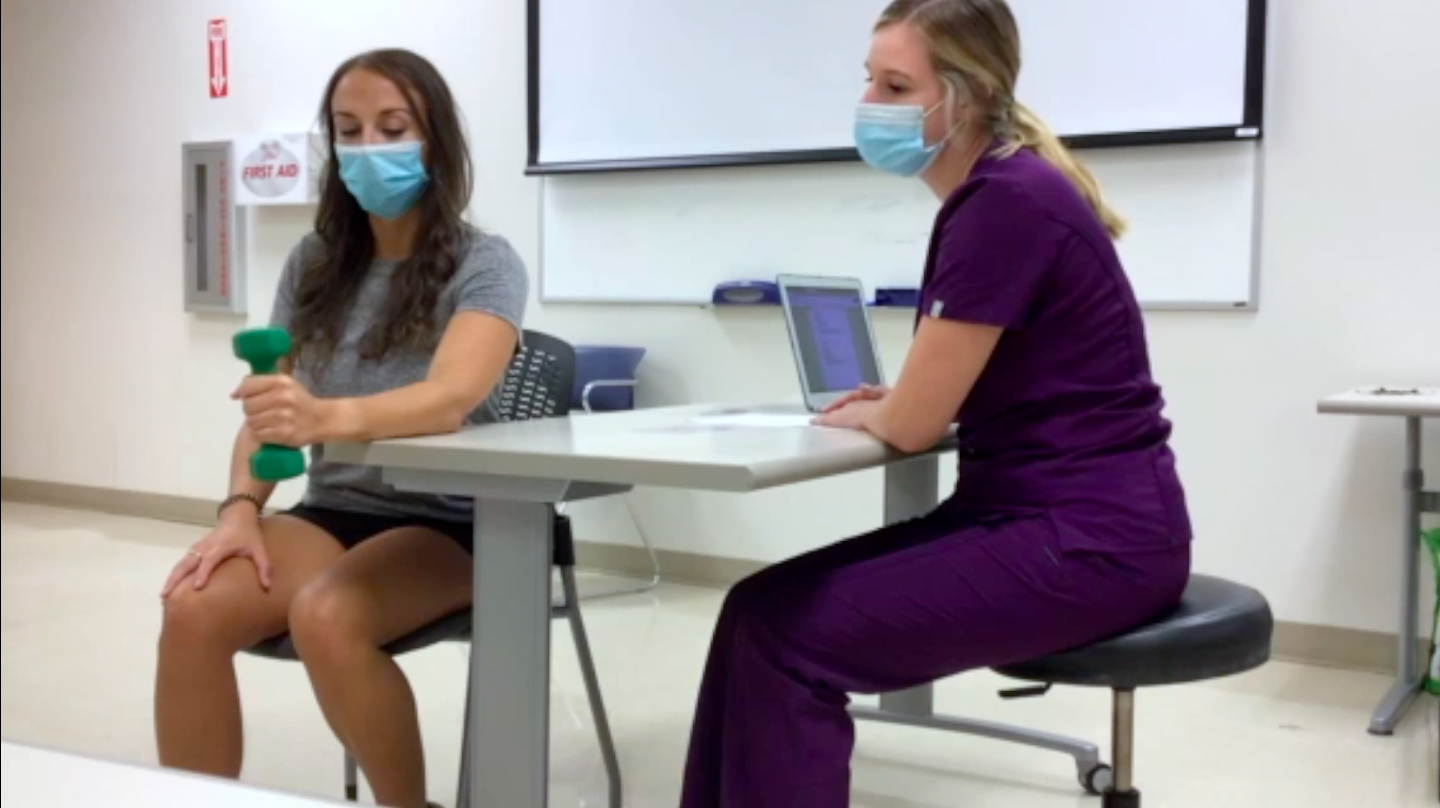 “Not related” selected because the therapy gym is not related to the occupations performed in the client’s work or home environment.
Actual Doing
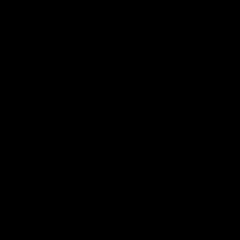 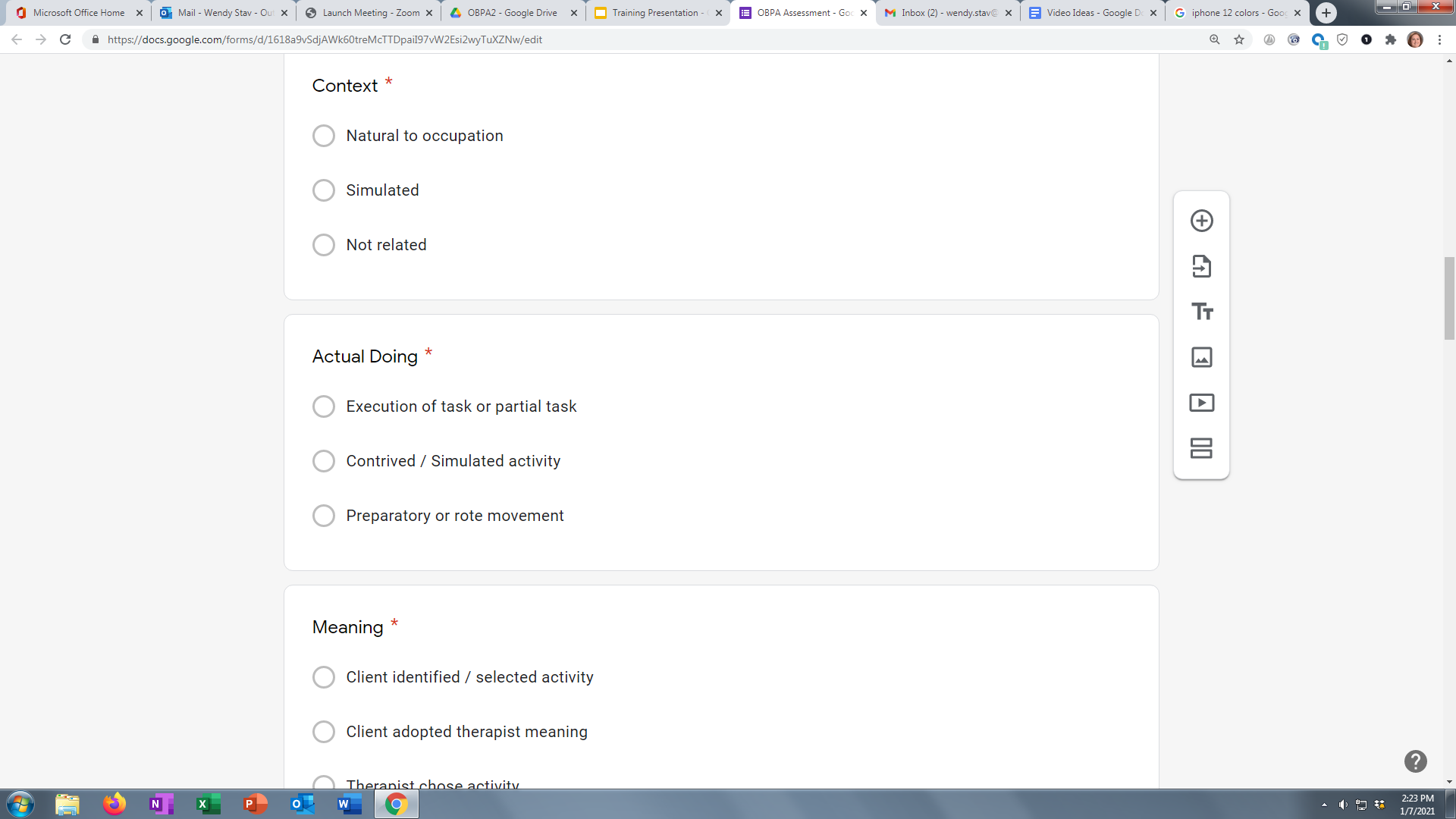 “Preparatory or rote movement” selected because the client is repeatedly rotating the forearm.
Click video to play
Meaning
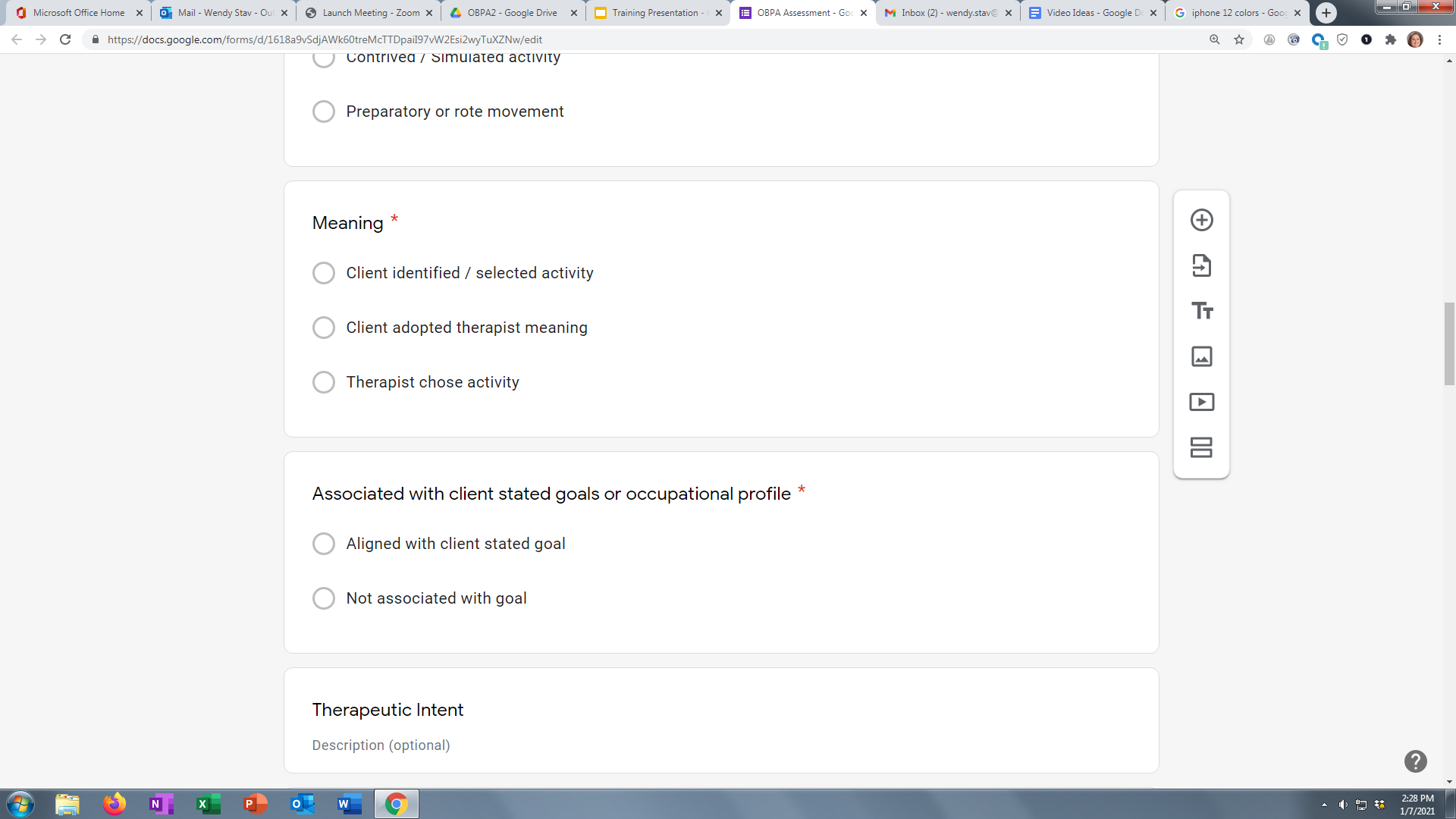 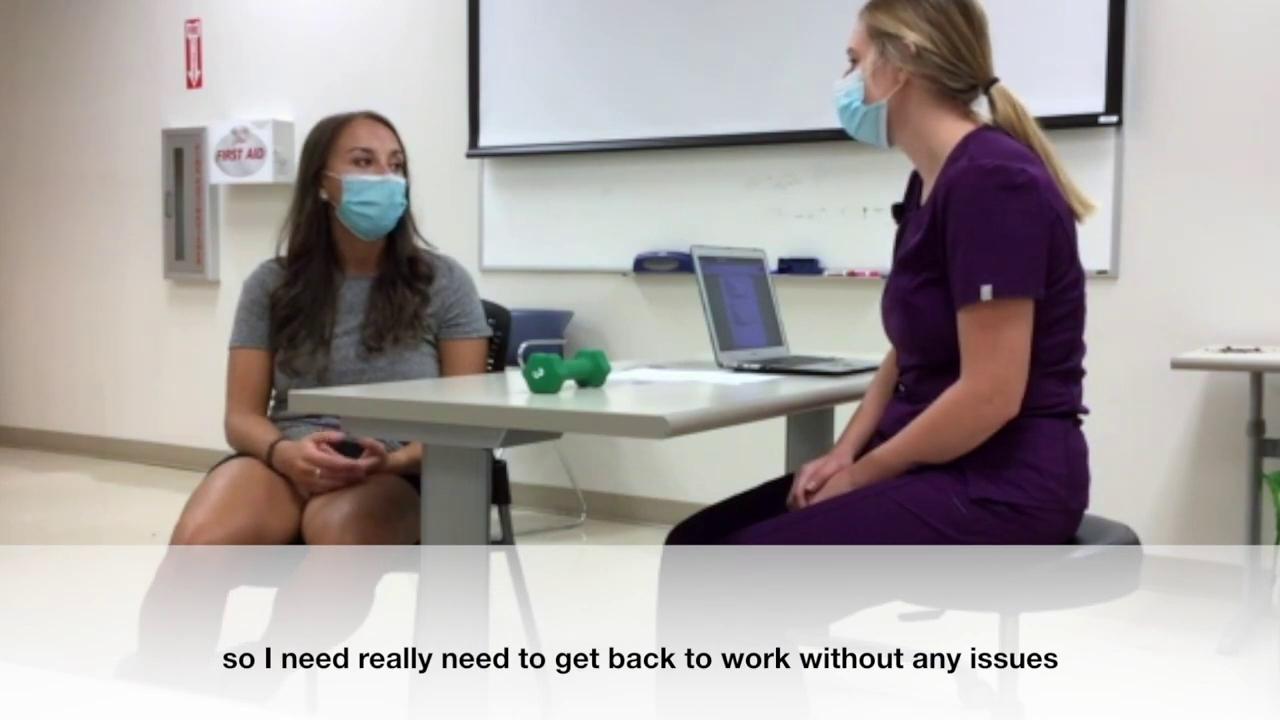 “Therapist chose activity” selected because the therapist generated the exercise idea.
Click video to play
Associated with client stated goals or occupational profile
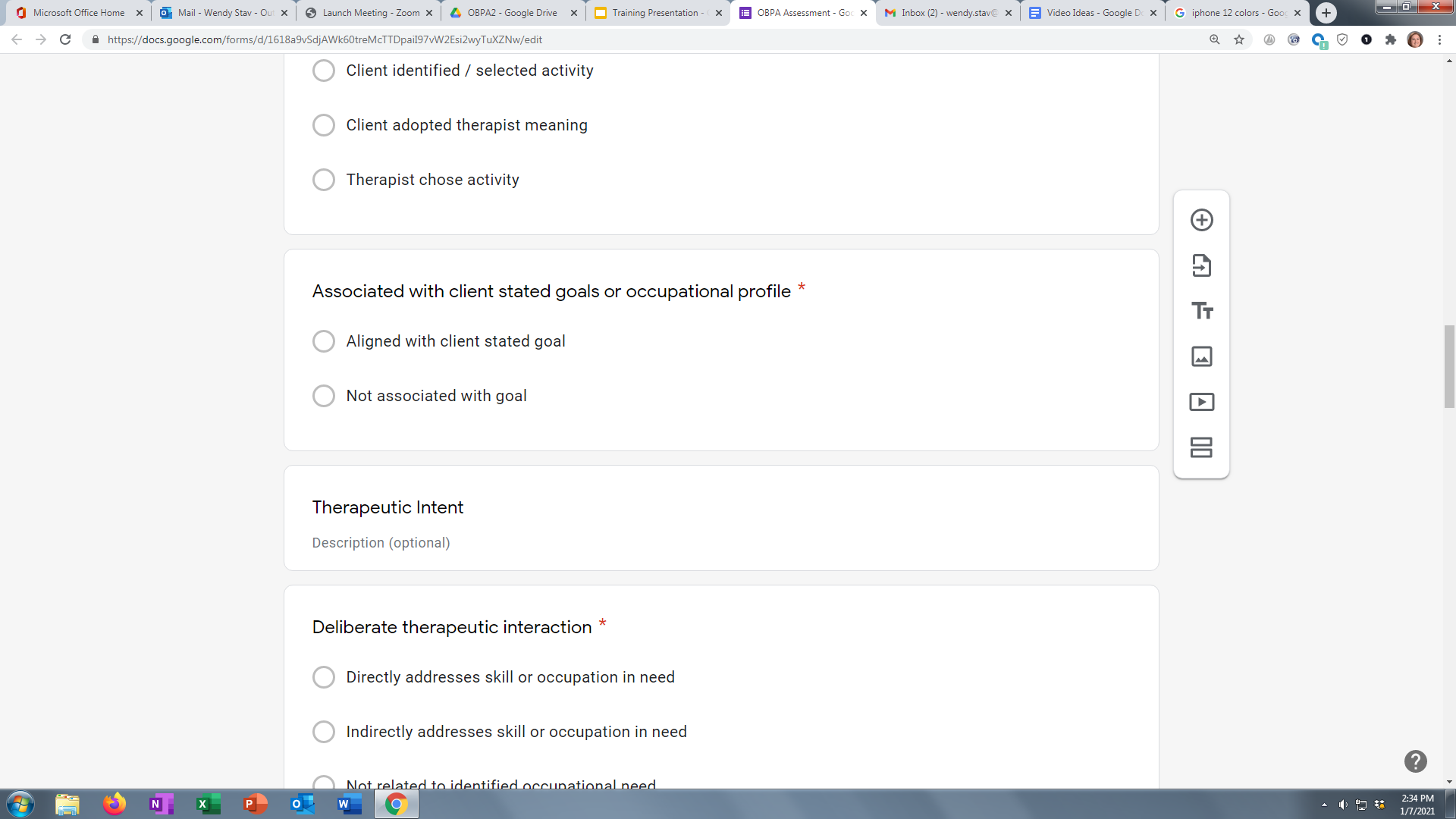 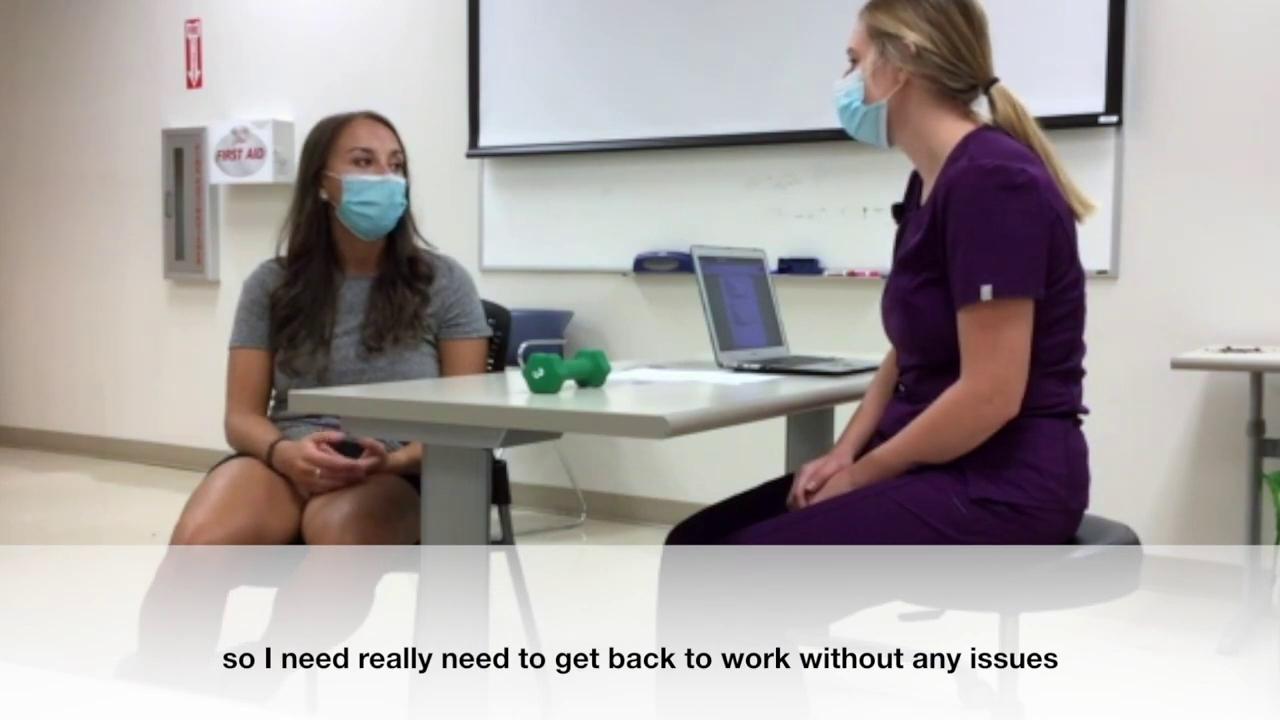 “Not associated with goal” selected because weight exercises are not related to her desire to return to work.
Click video to play
Deliberate Therapeutic Interaction
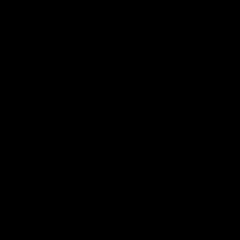 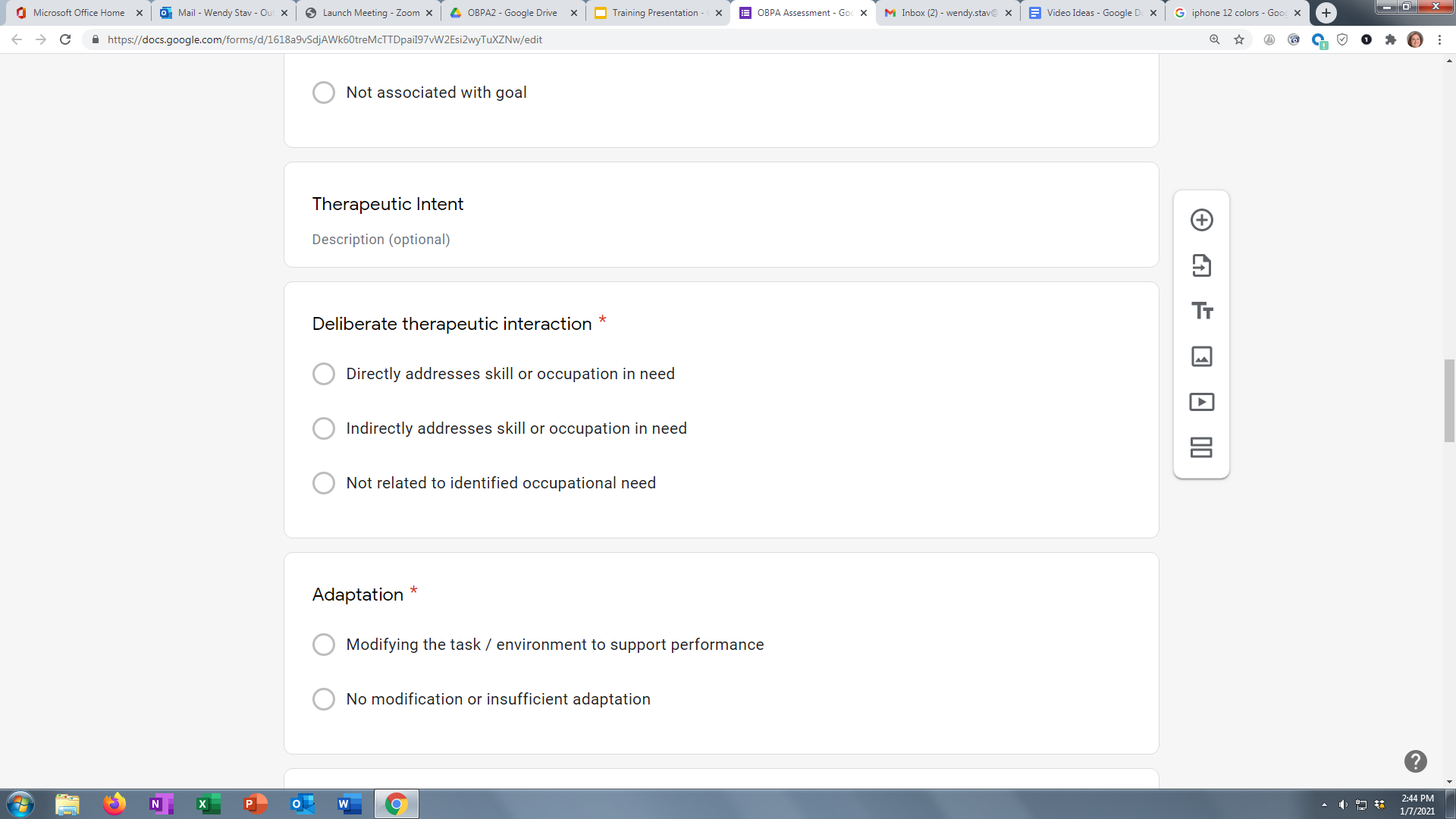 “Directly addresses skill or occupation in need” selected because the exercise targeted the limited forearm pronation required for typing.
Click video to play
Adaptation
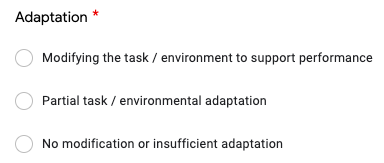 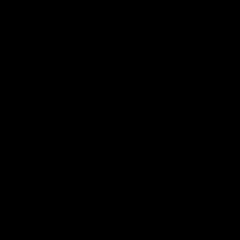 “No modification or insufficient adaptation” selected because the intervention remained static and was not modified.
Click video to play
Participation
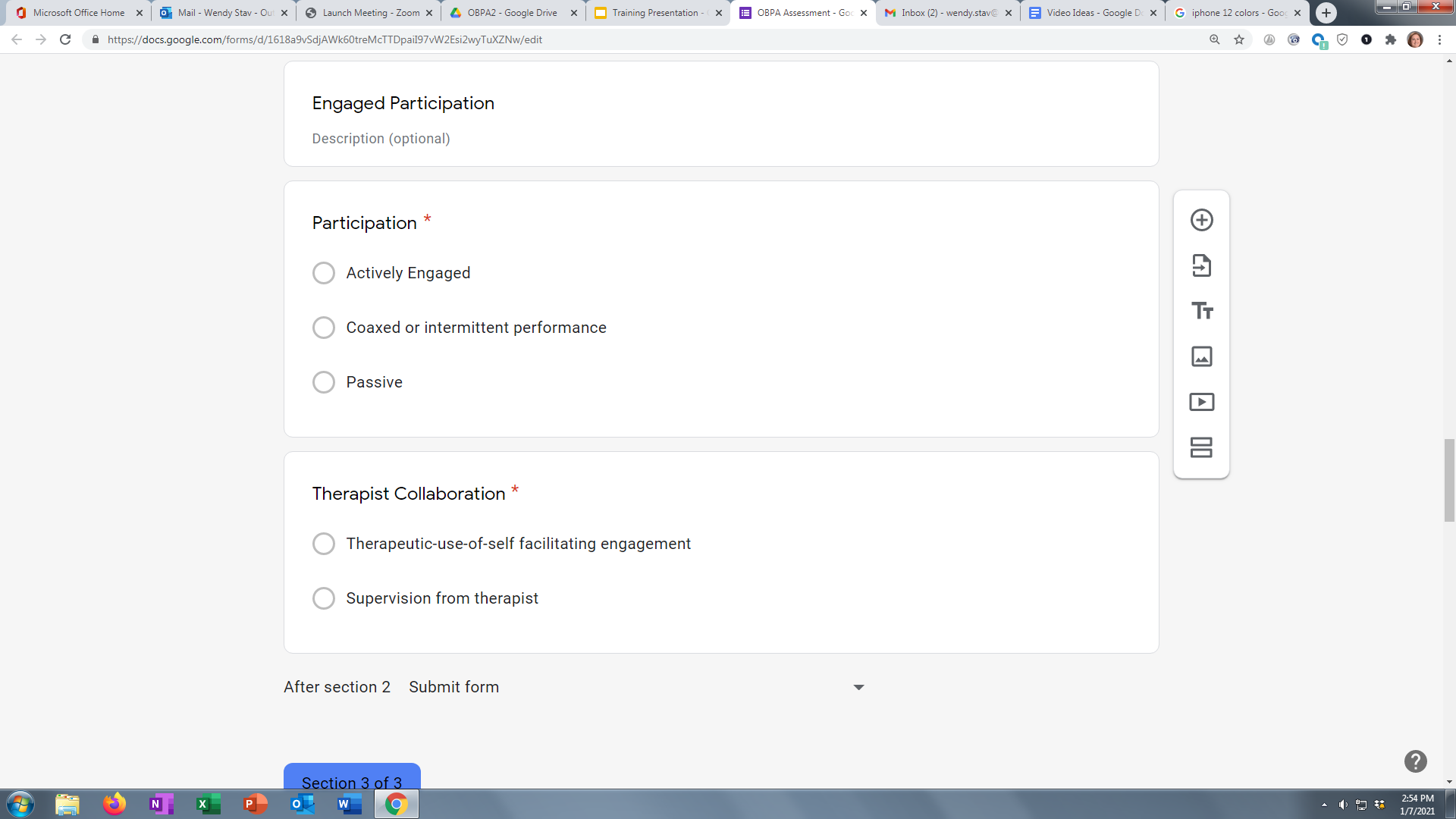 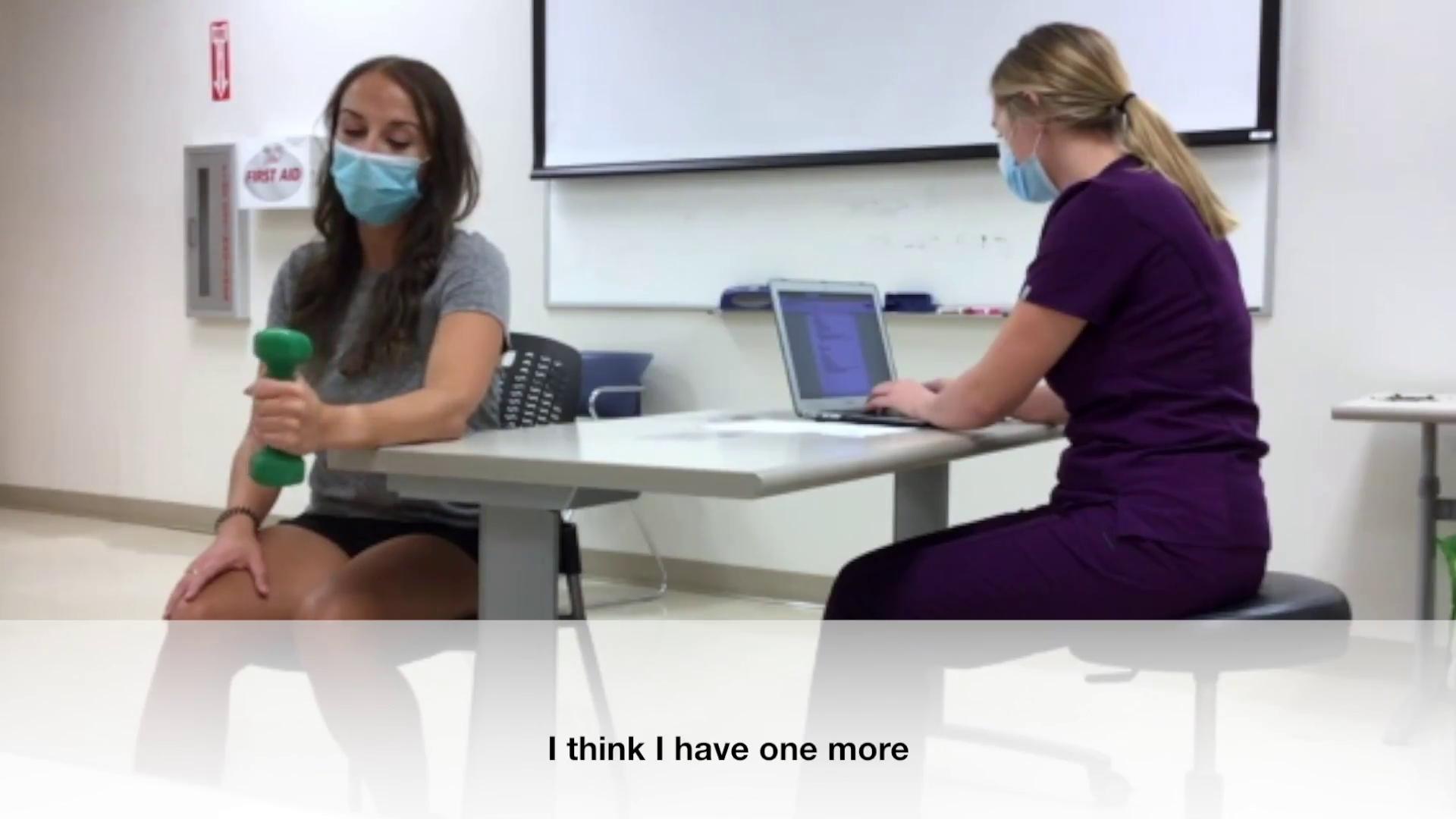 “Coaxed or intermittent performance” selected because the client was distracted and not fully attending to the exercise, needing prompting from the therapist.
Click video to play
Therapist Collaboration
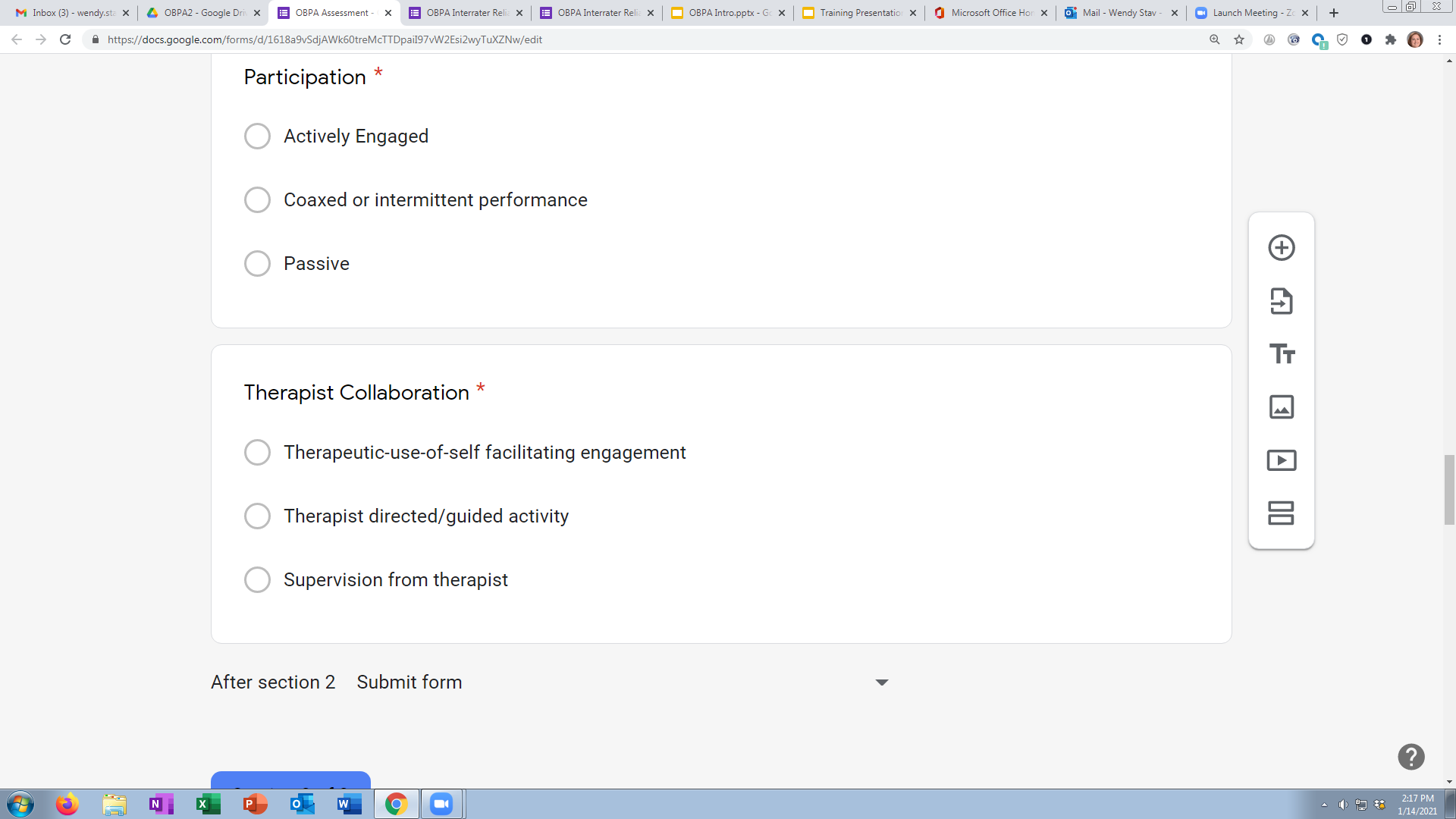 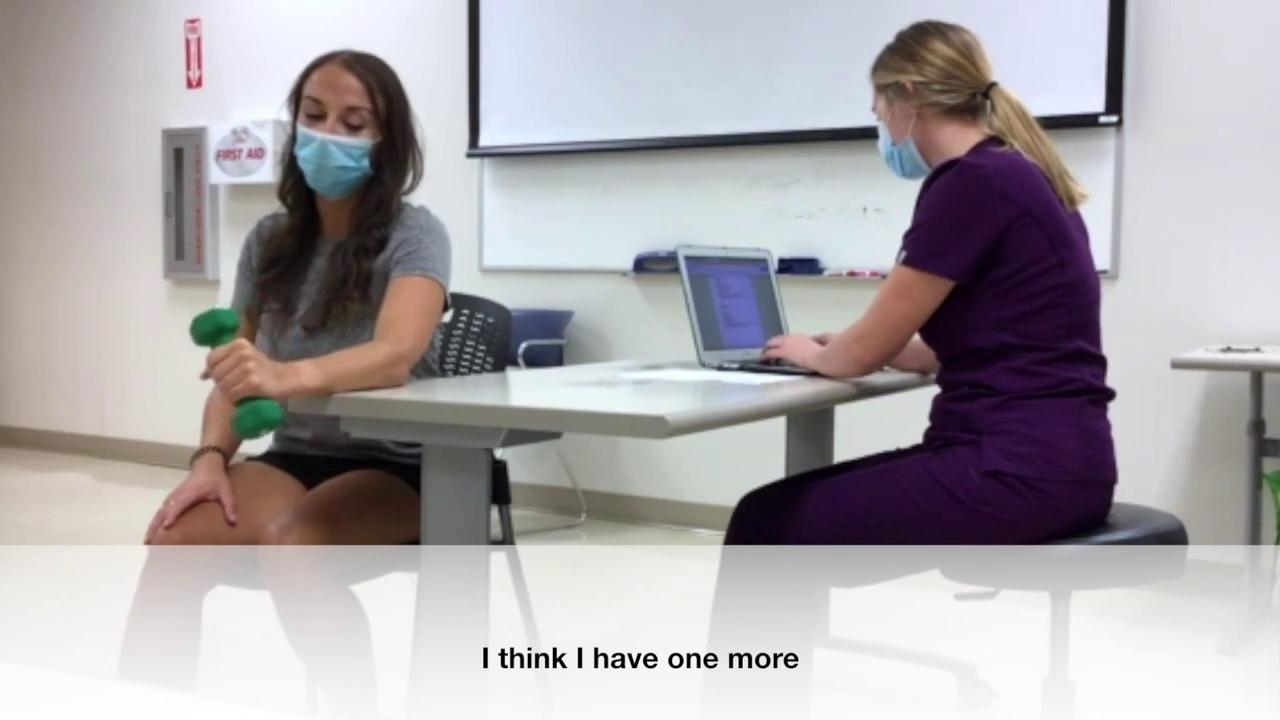 “Supervision from therapist” selected because there was no active interaction with the therapist.
Click video to play
Intermediate Practice
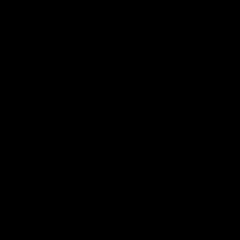 Materials Used
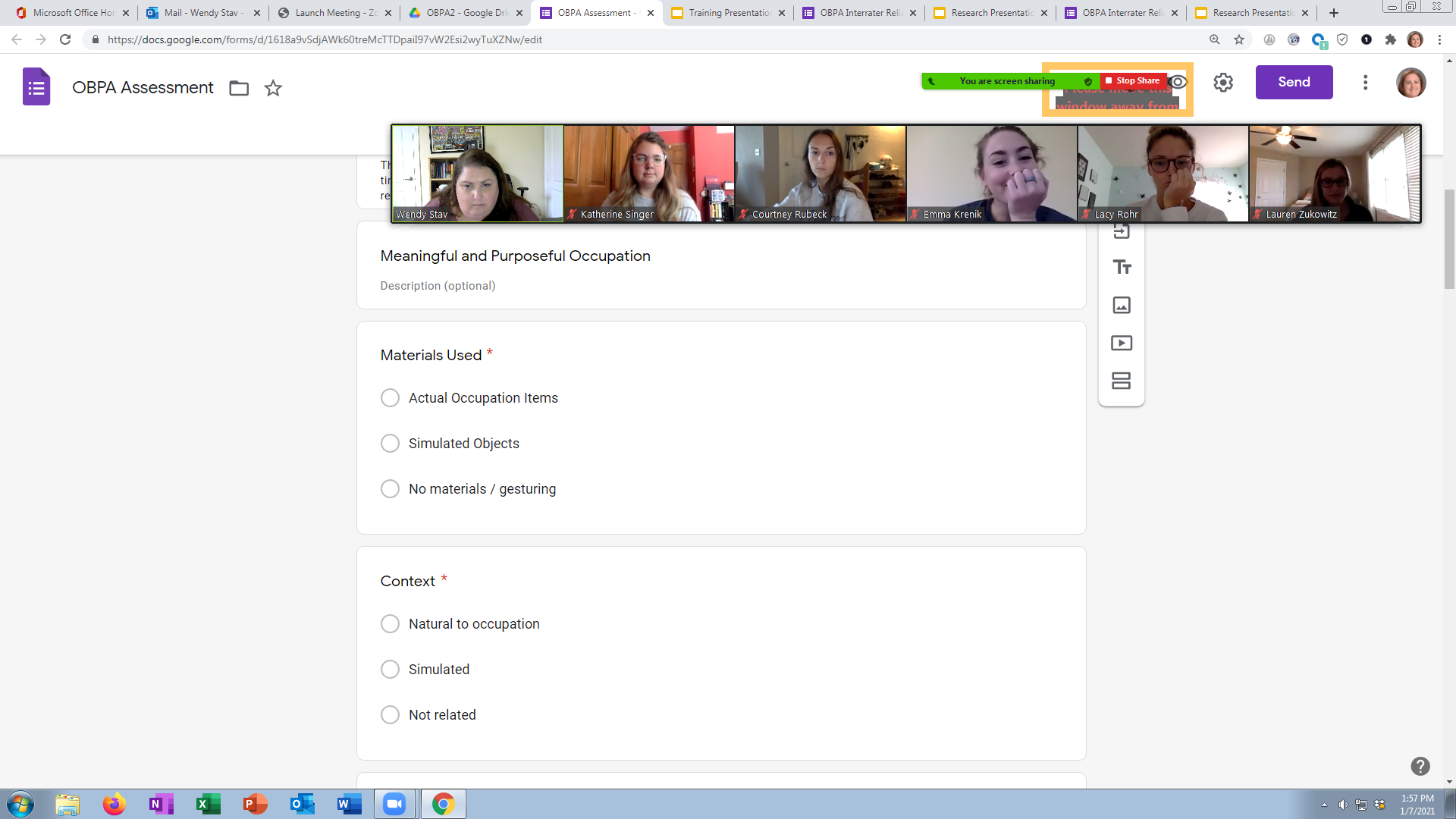 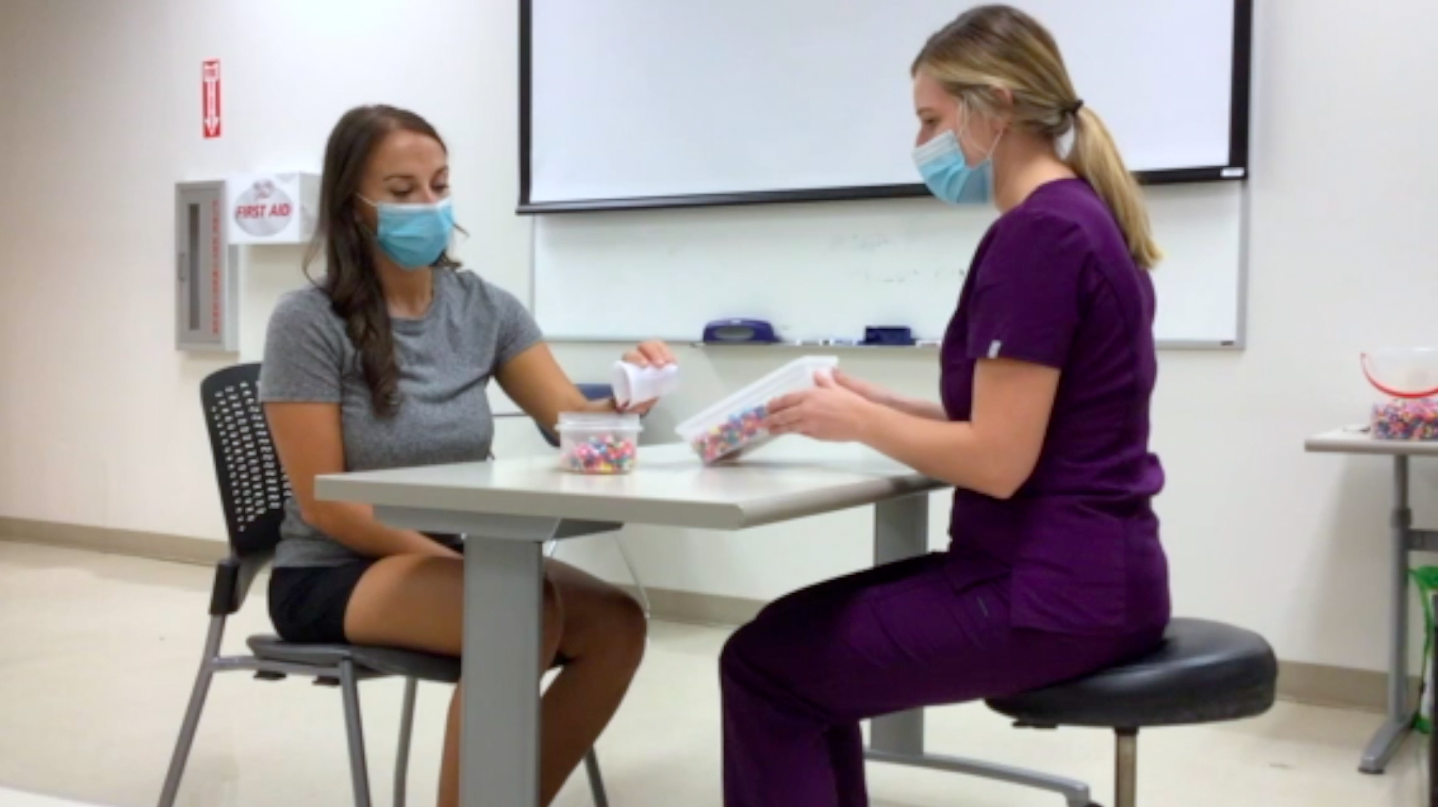 “Simulated objects” selected because beads provide simulated engagement to an occupation.
Context
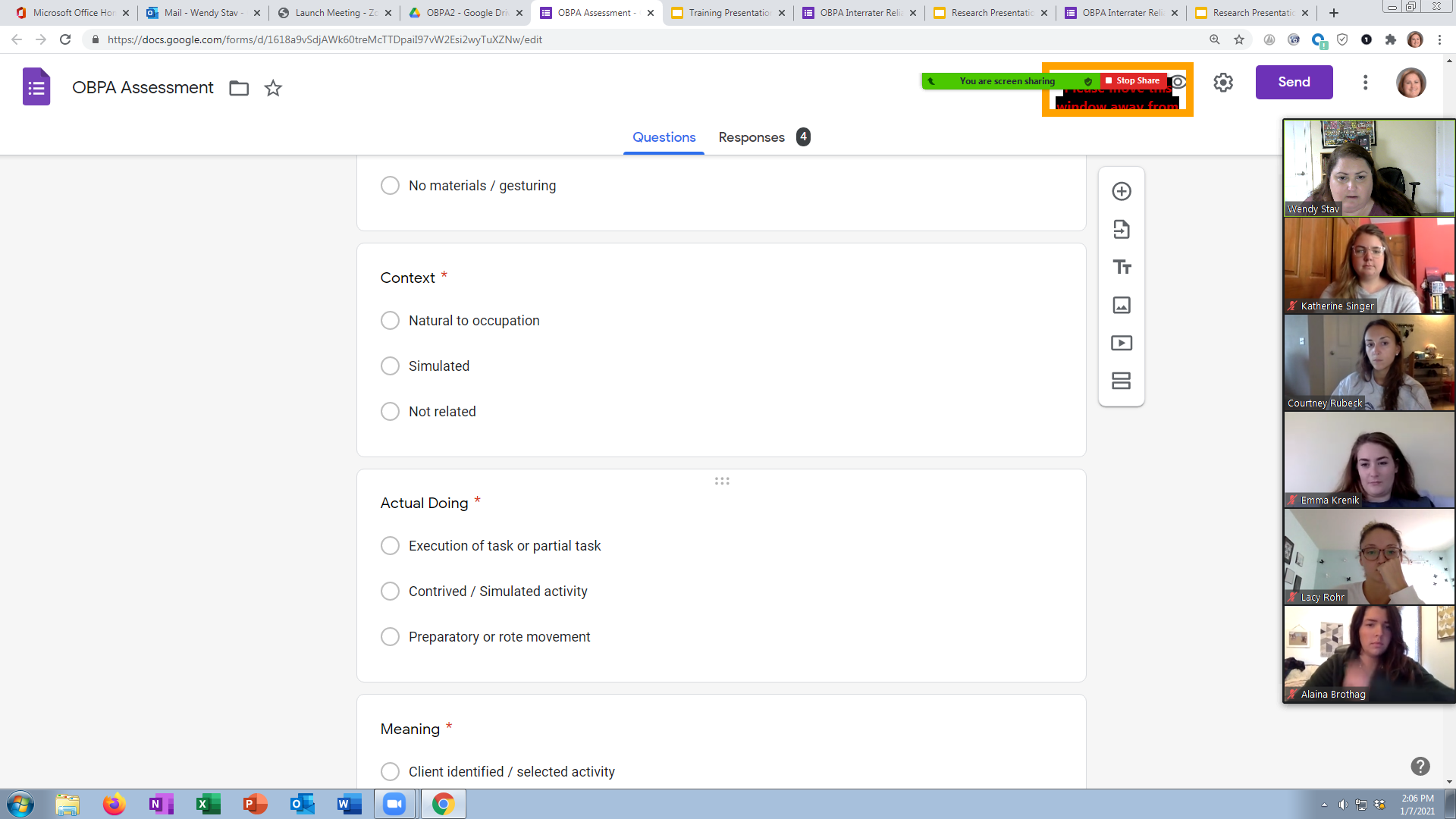 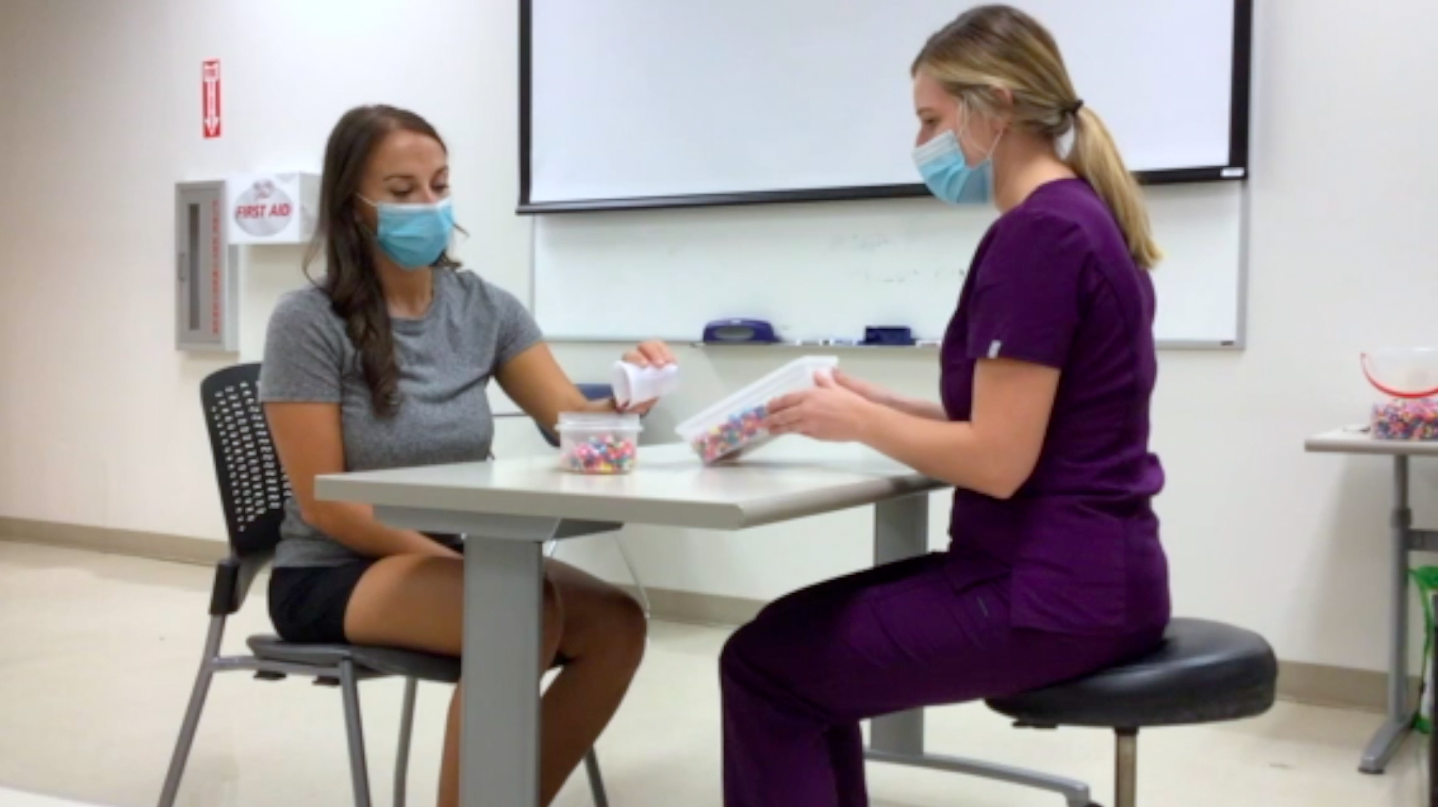 “Not related” selected because the therapy gym is not related to the occupations performed in the client’s work or home environment.
Actual Doing
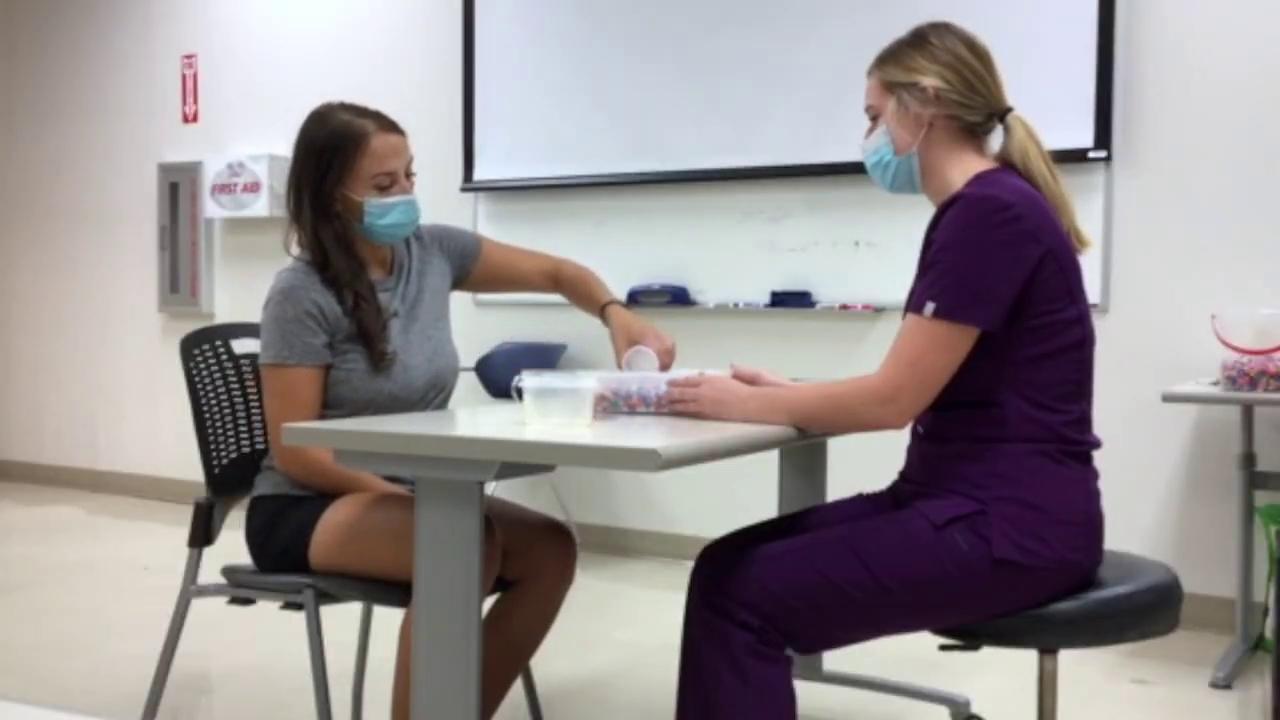 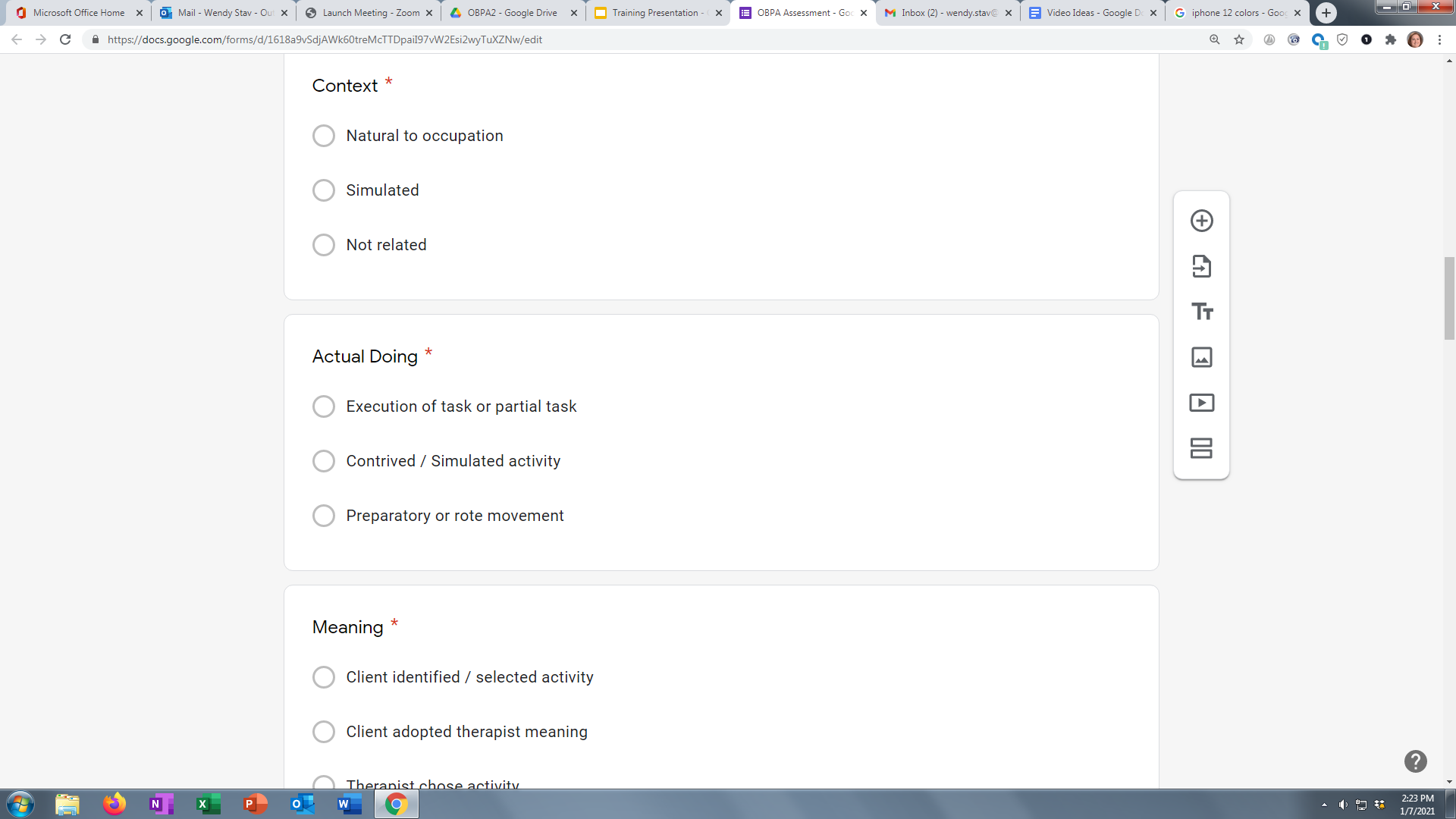 “Contrived / simulated activity” selected because scooping and dumping beads simulates the pronation movement used in typing.
Click video to play
Meaning
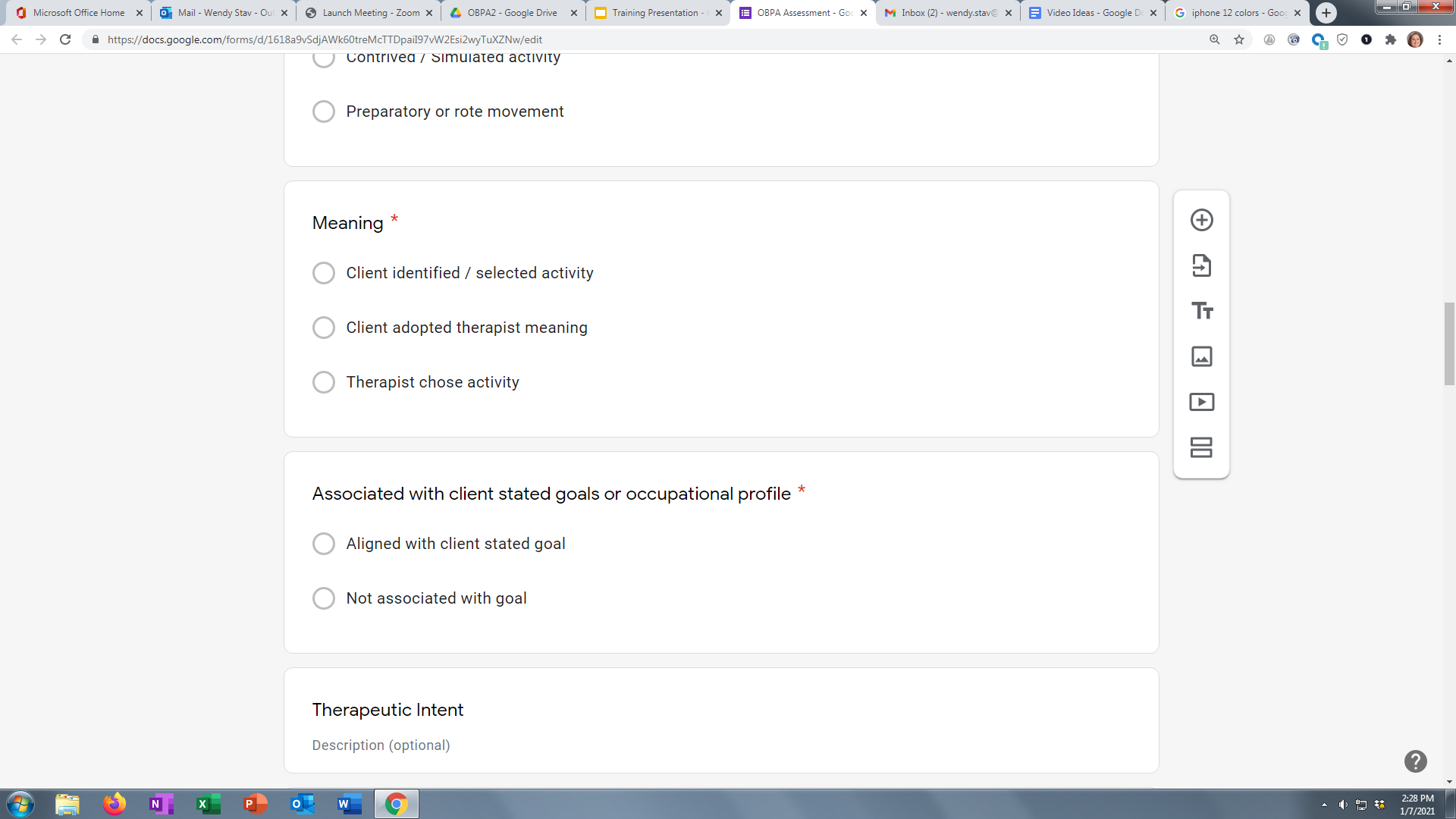 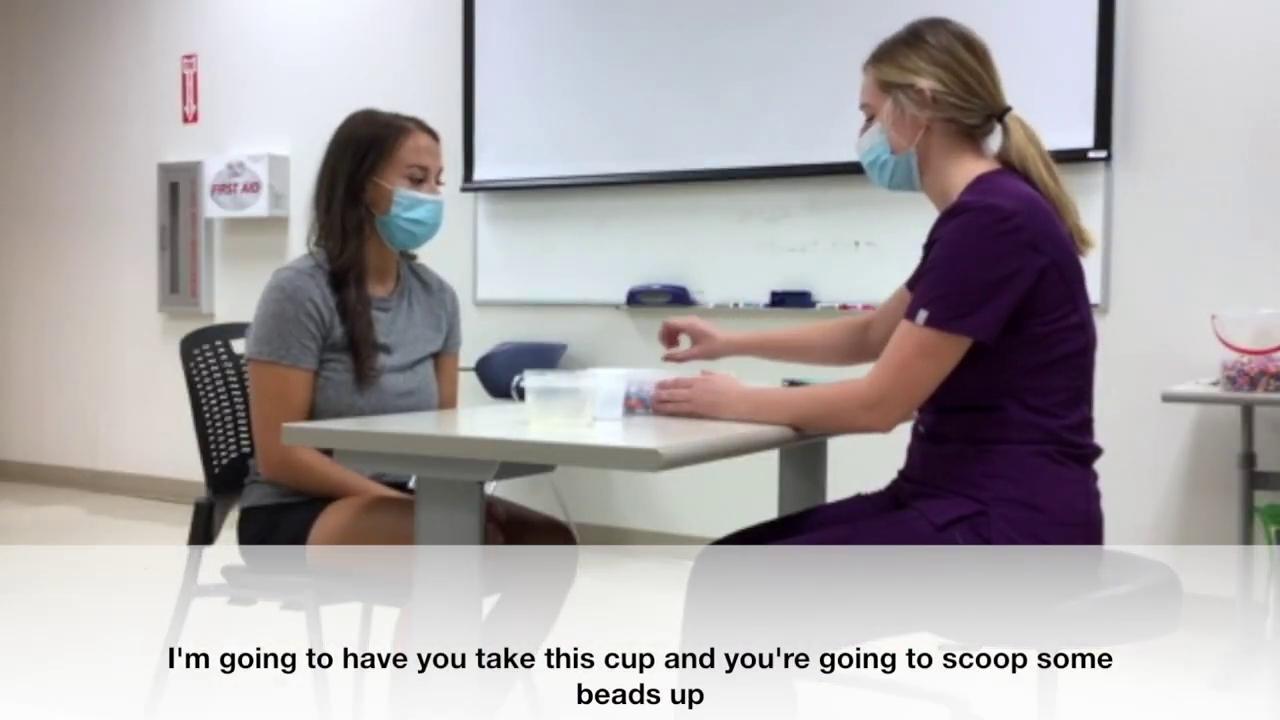 “Therapist chose activity” selected because the therapist generated the simulated idea and the client remained compliant during the activity.
Click video to play
Associated with client stated goals or occupational profile
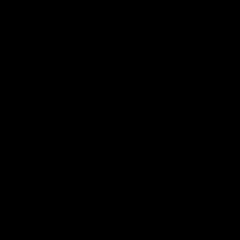 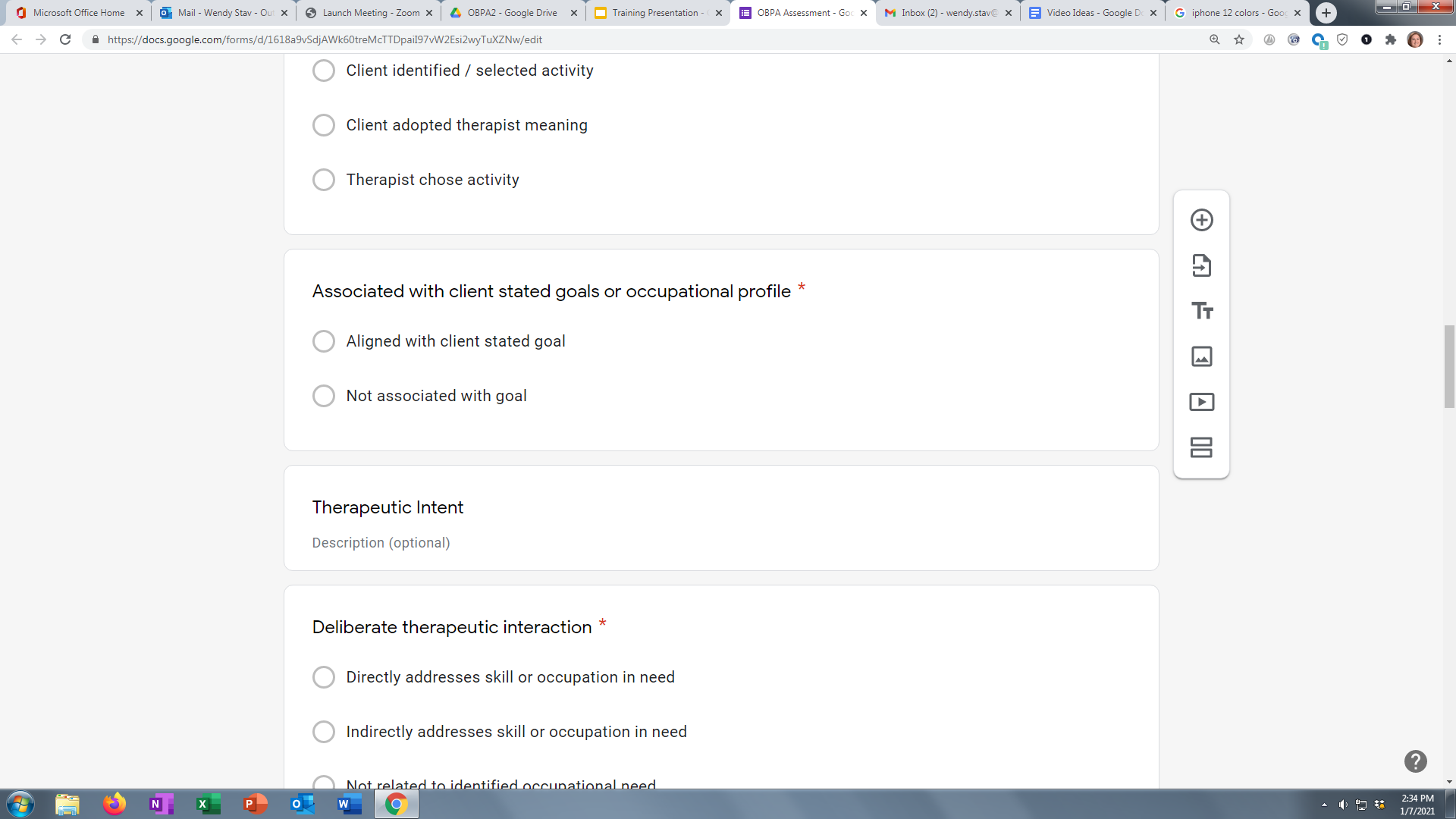 “Not associated with goal” selected because scooping beads is not related to her desire to return to work.
A desktop activity using a mouse, keyboard, or manipulating papers would be aligned with the client’s goal.
Click video to play
Deliberate Therapeutic Interaction
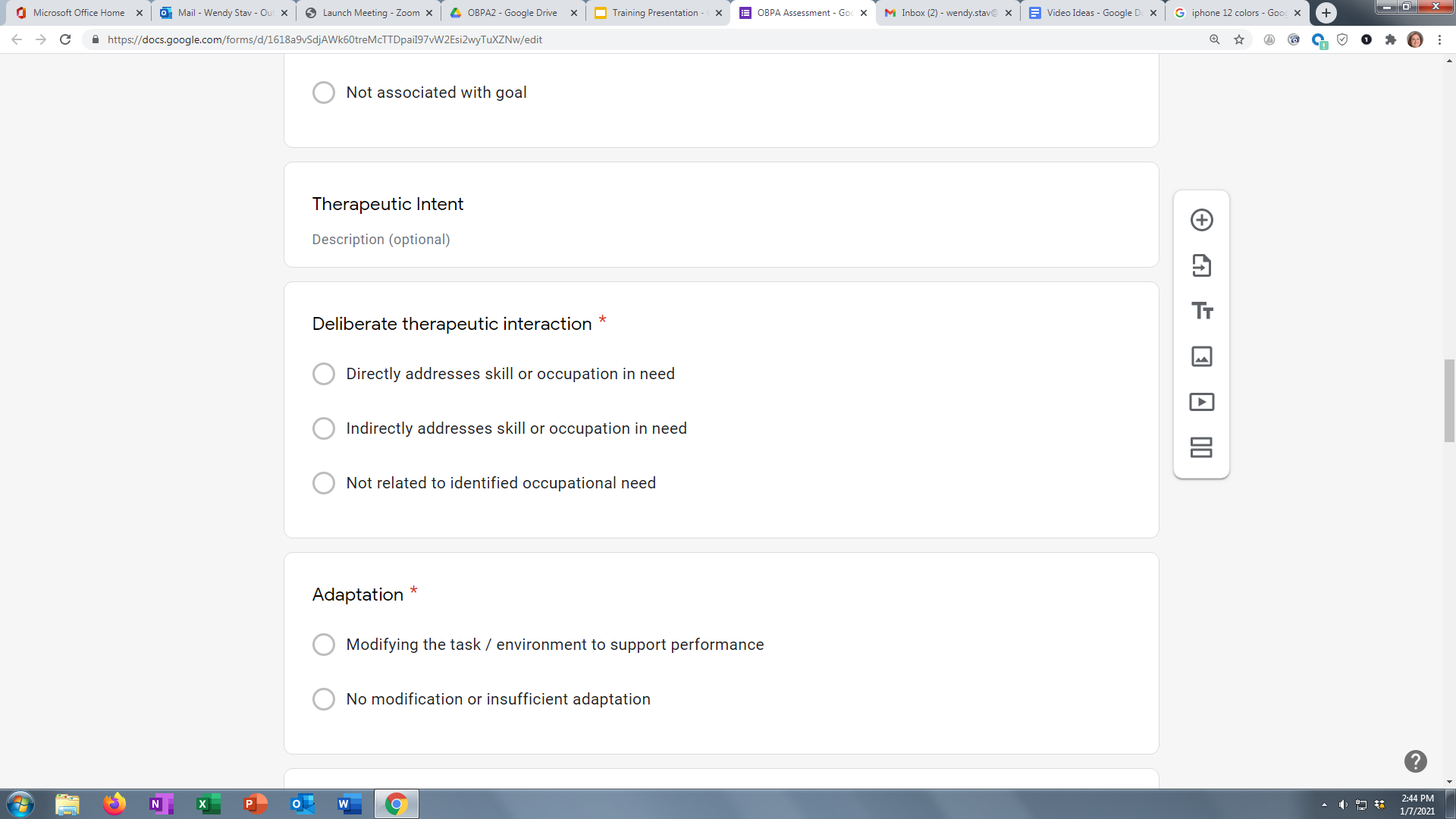 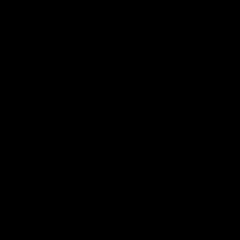 “Directly addresses skill or occupation in need” selected because the exercise targeted the limited forearm pronation for the client to return to work at a computer.
Click video to play
Adaptation
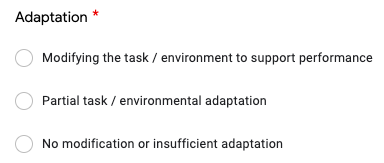 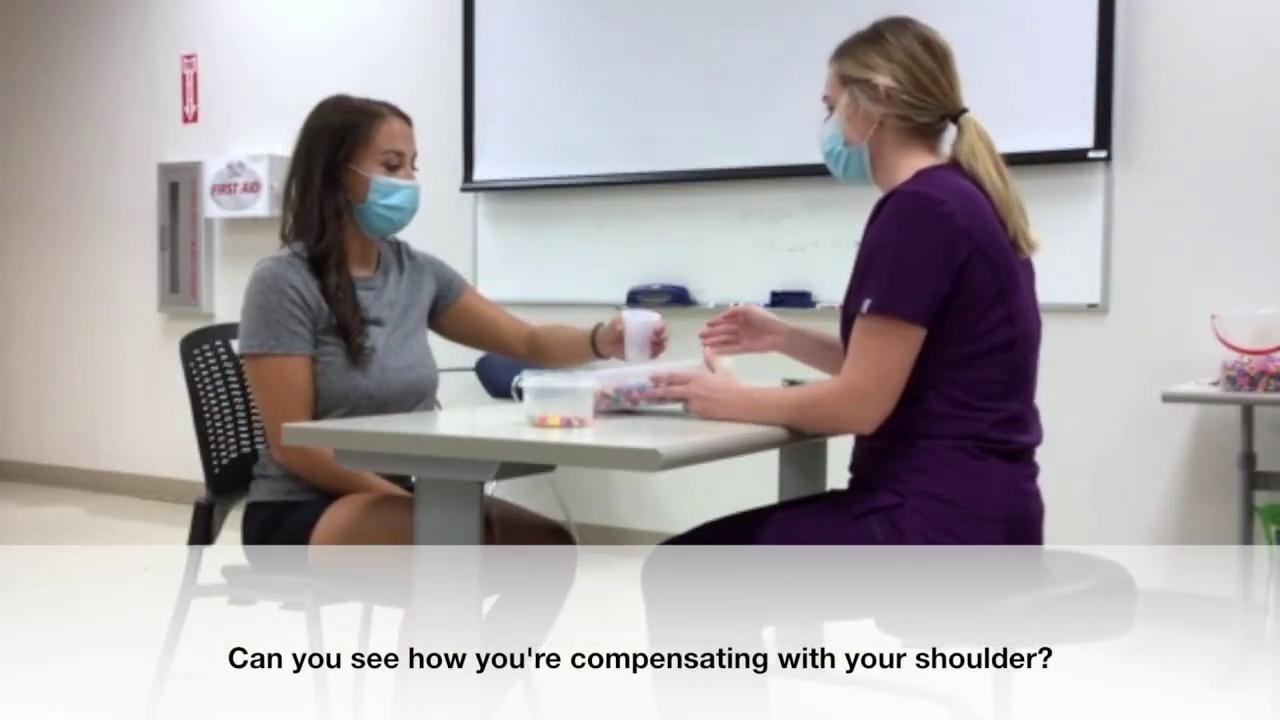 “Modifying the task” selected because the therapist gave verbal cues to reduce shoulder compensation when scooping and positioned the box of beads to allow client access.
Click video to play
Participation
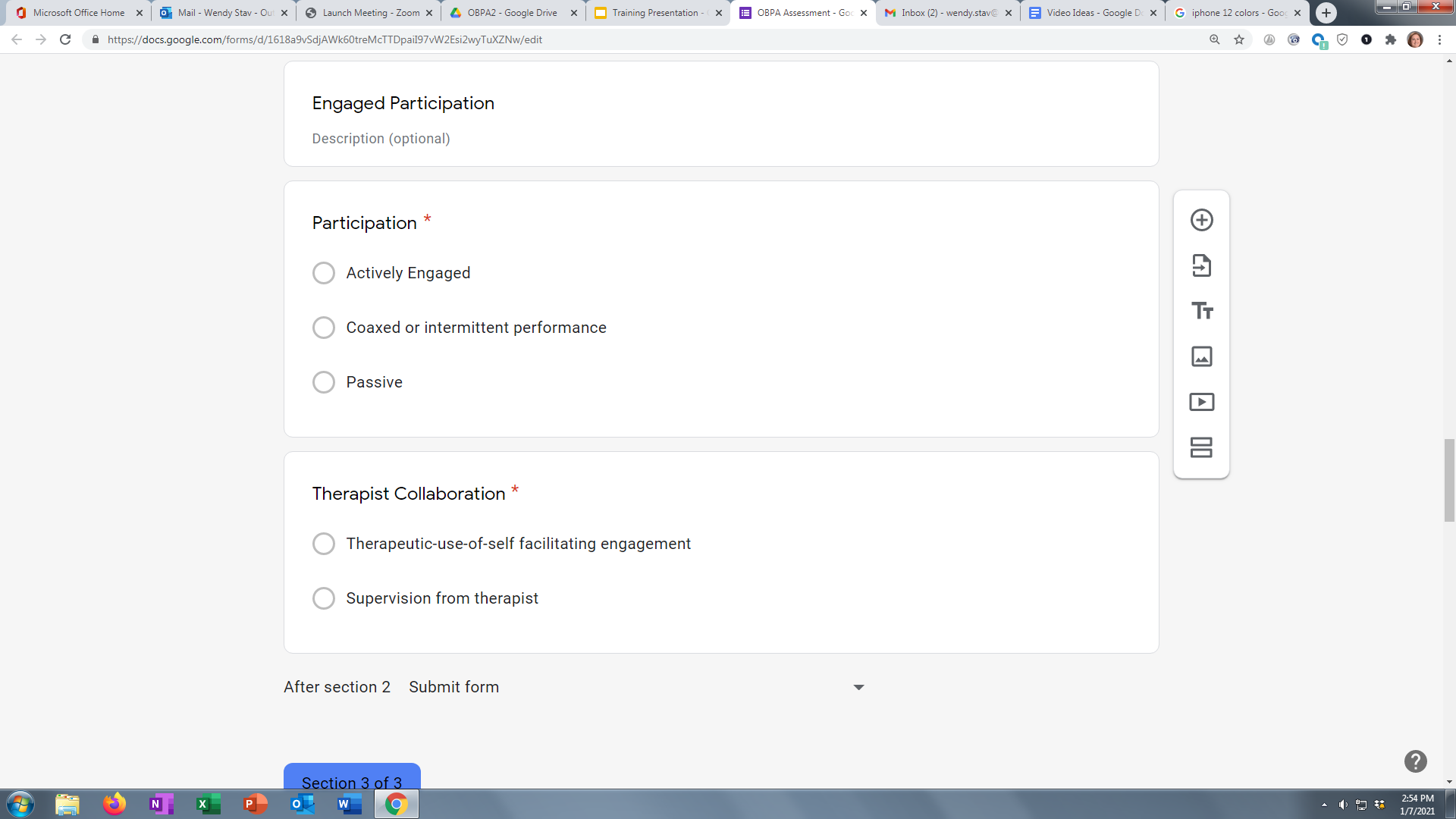 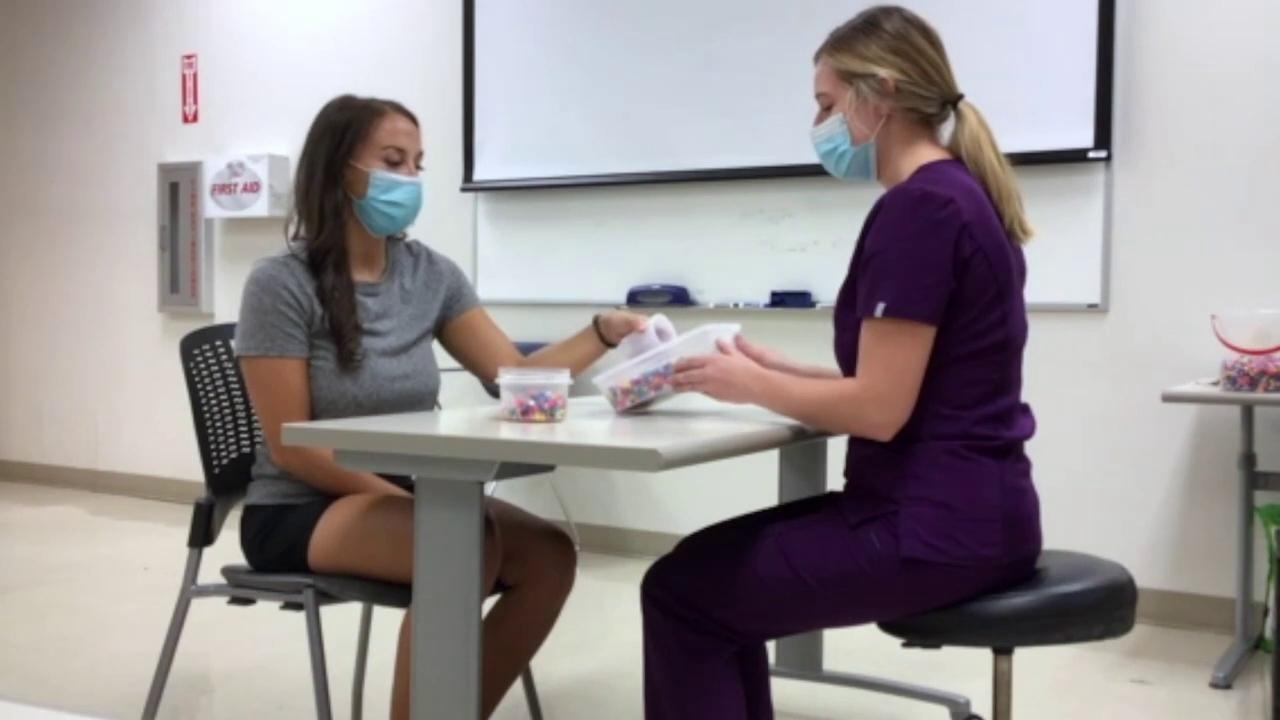 “Actively engaged” selected because the client actively listens, acknowledges, and incorporates feedback.
Click video to play
Therapist Collaboration
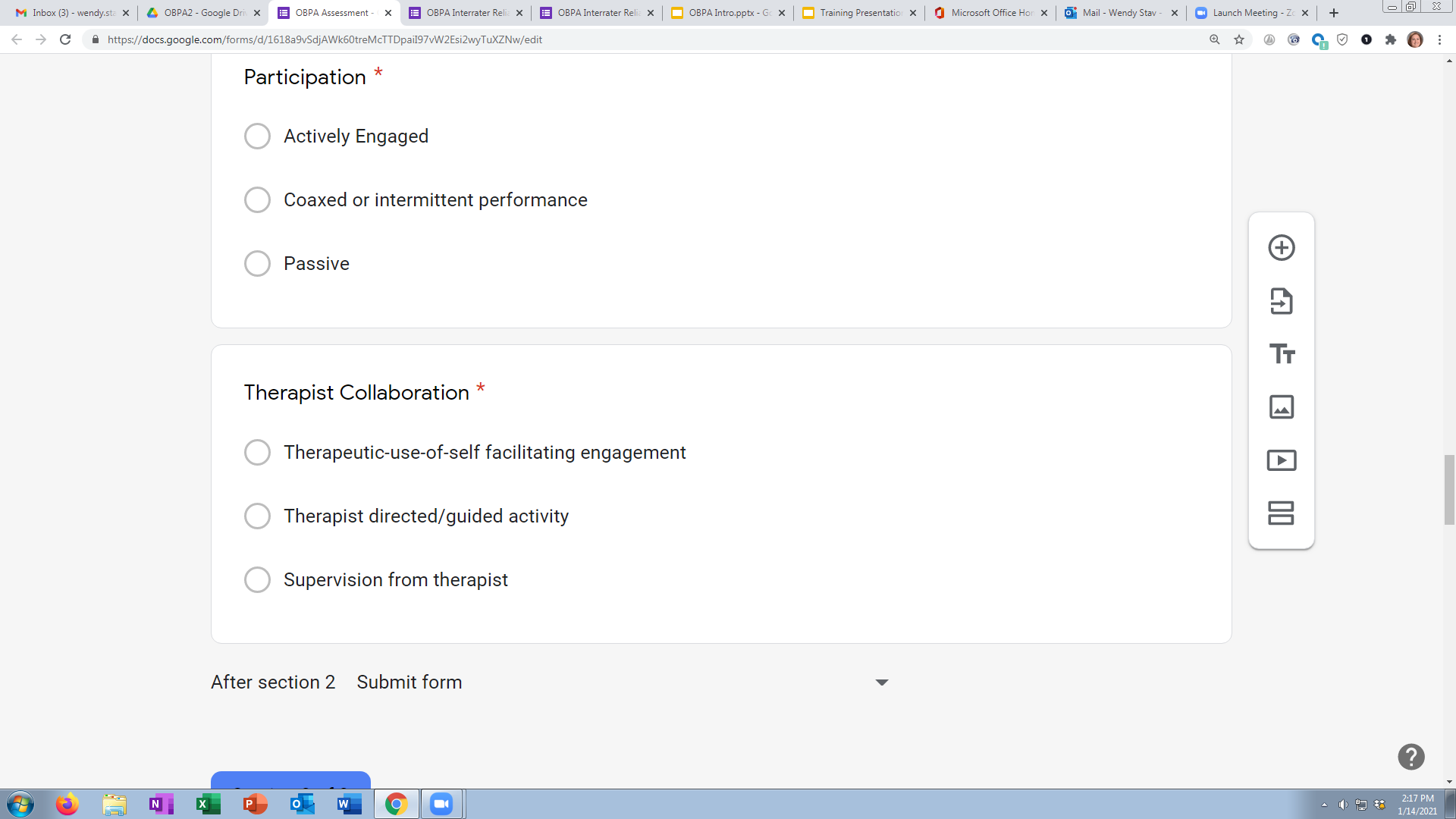 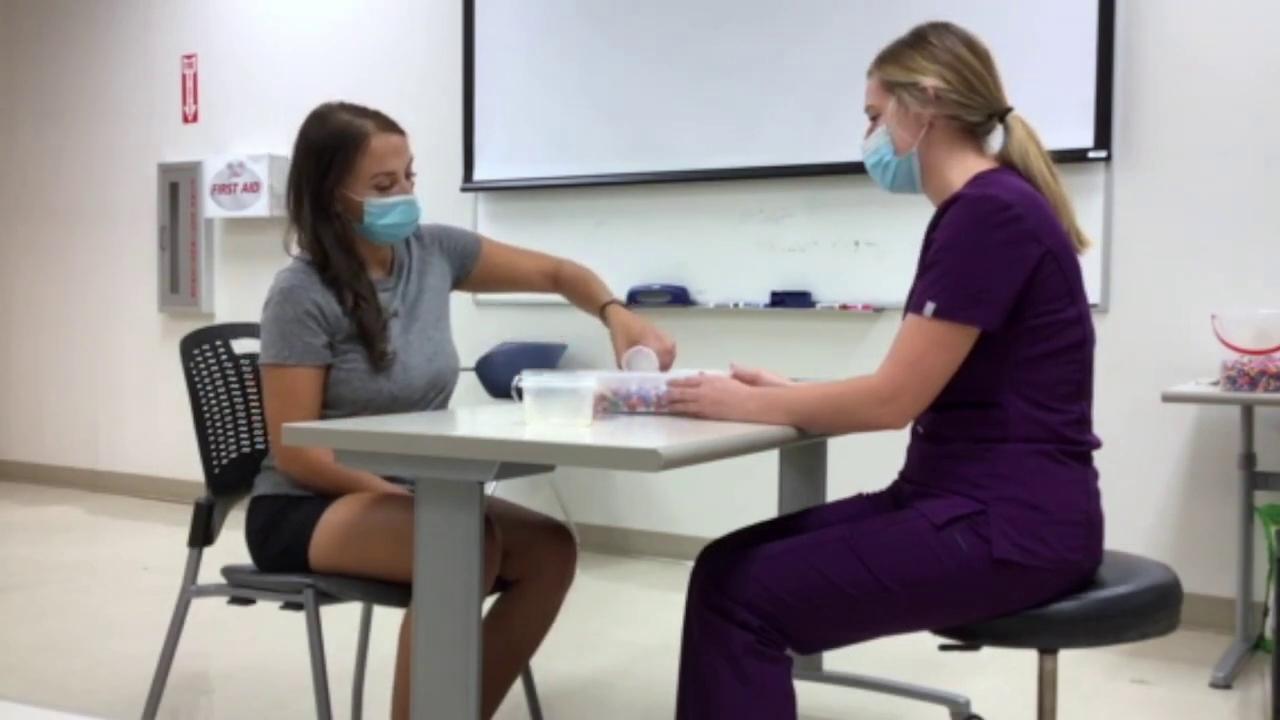 “Therapist directed / guided activity” selected because instructions were provided but no interpersonal connection facilitated the interaction.
Click video to play
Occupation - Based Practice
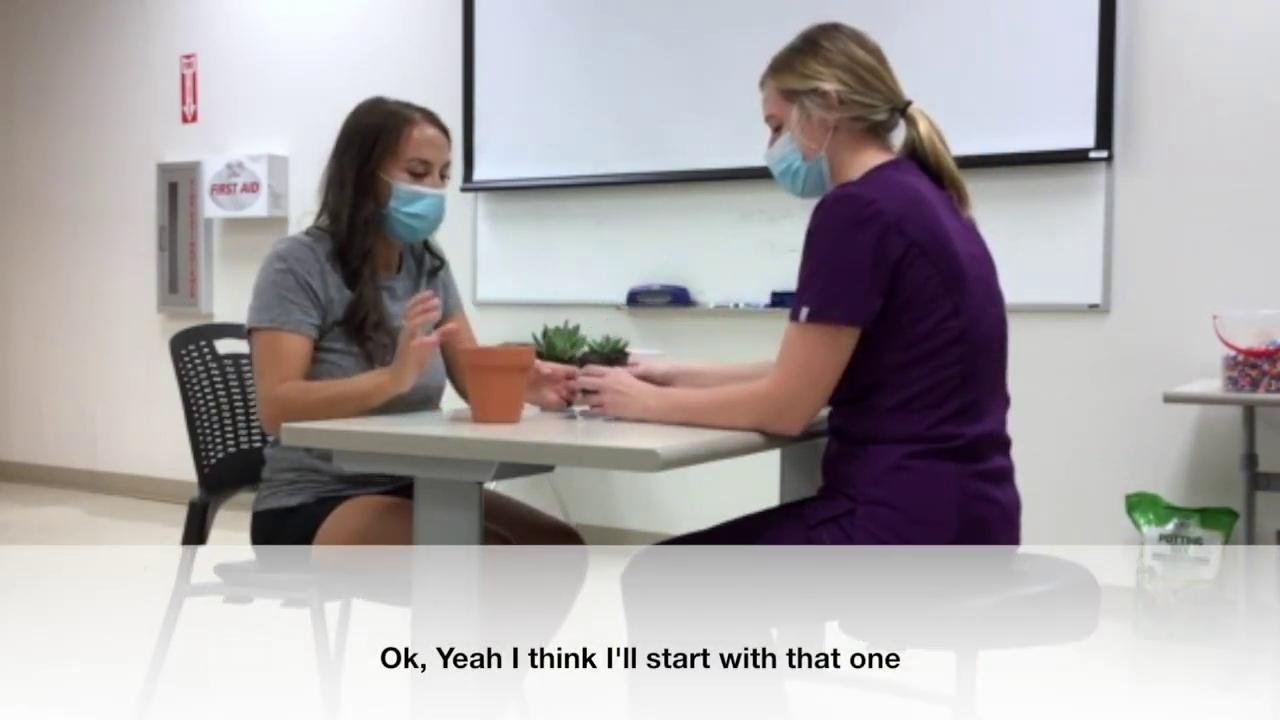 Materials Used
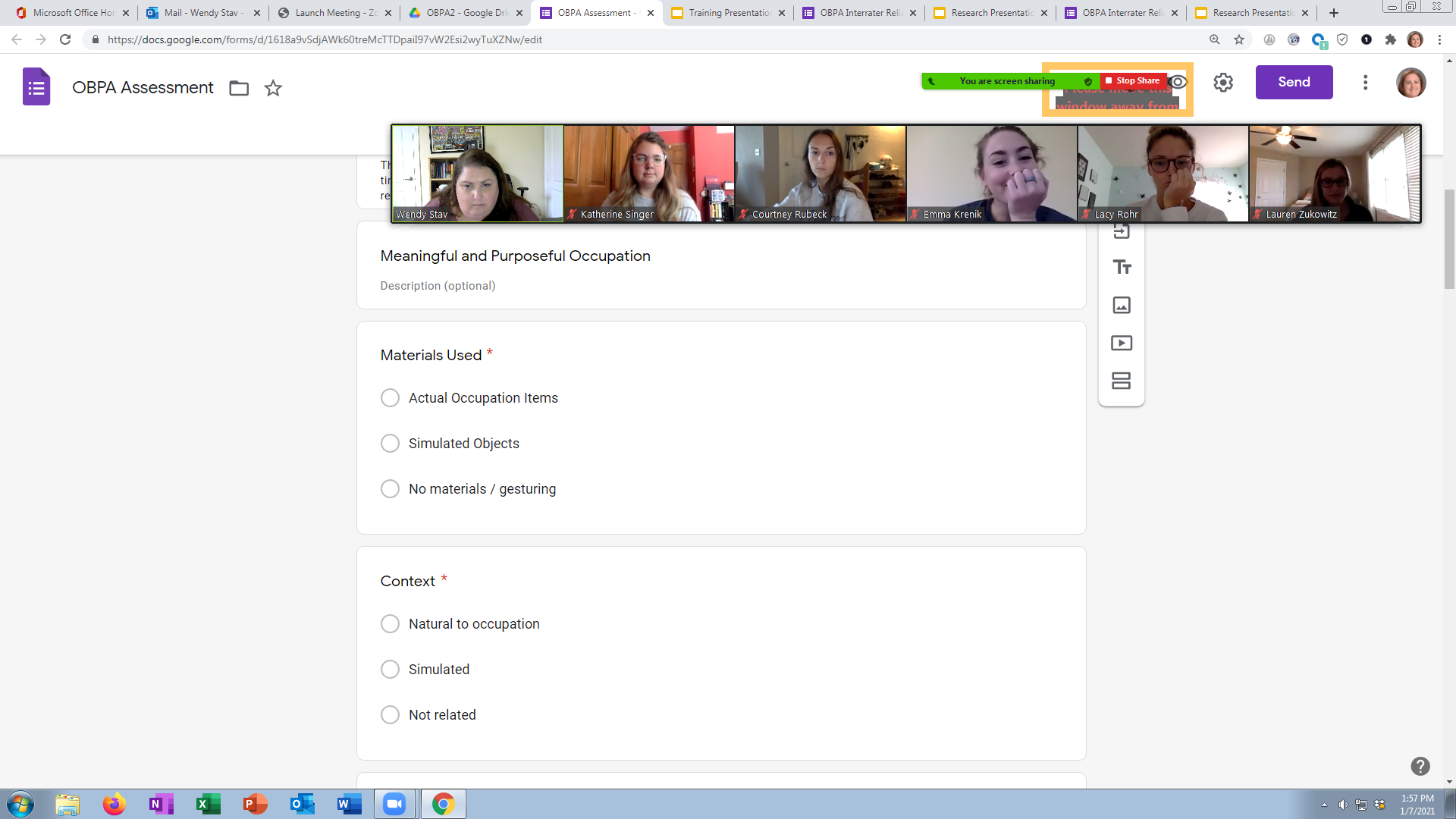 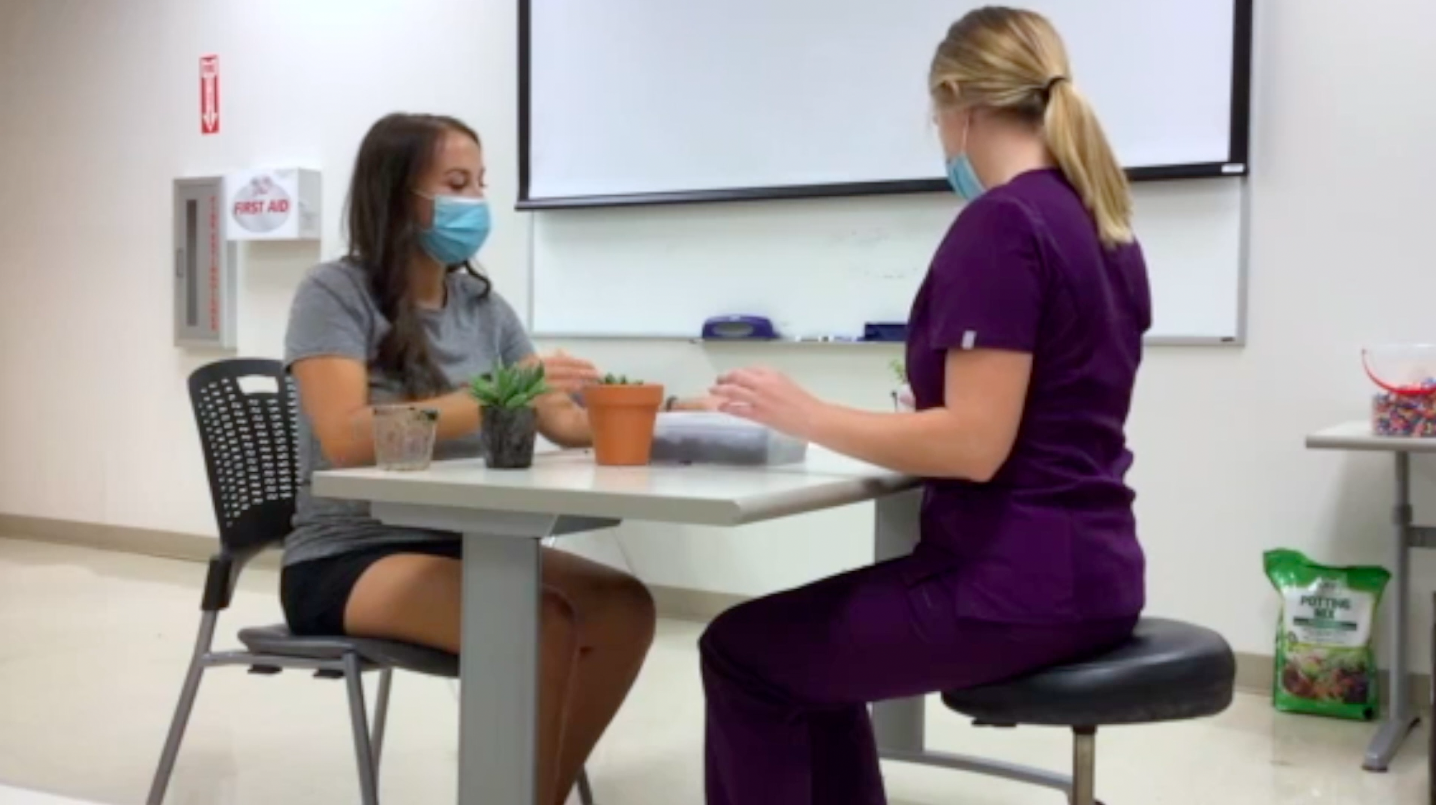 “Actual occupation objects” selected because gardening tools and real plants were utilized.
Click video to play
Context
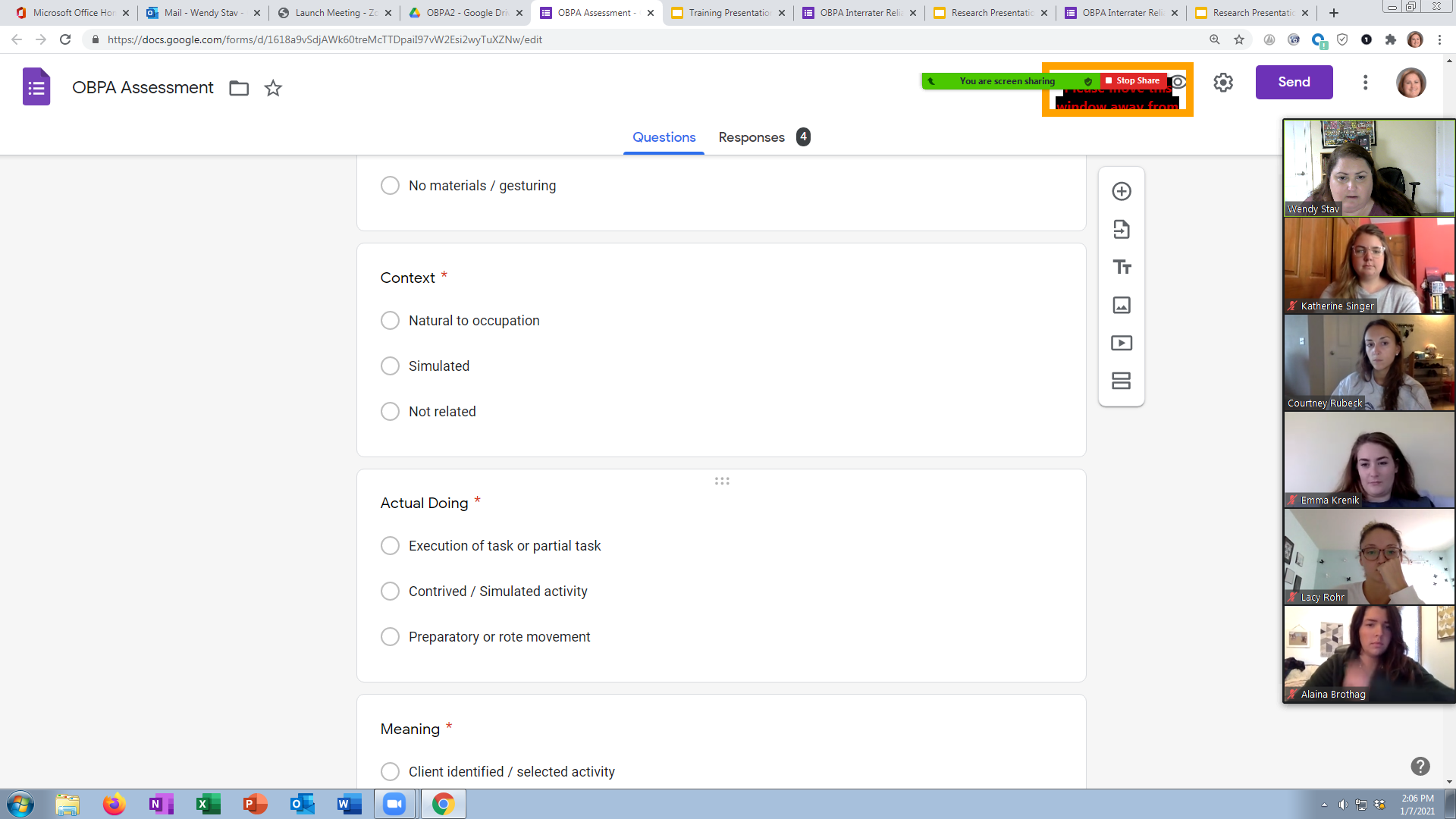 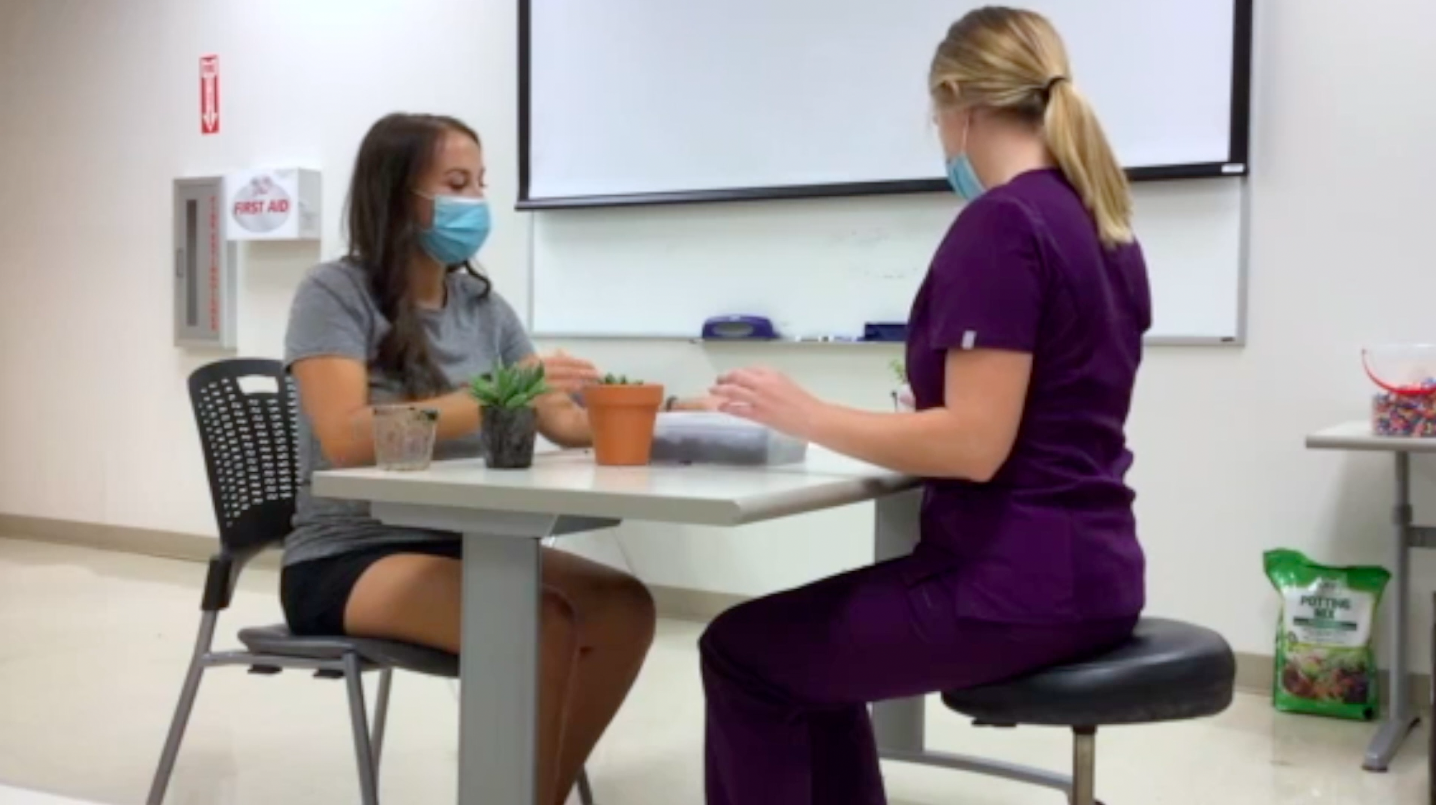 “Not related” selected because the therapy gym is not a natural environment for repotting a plant.
Click video to play
Actual Doing
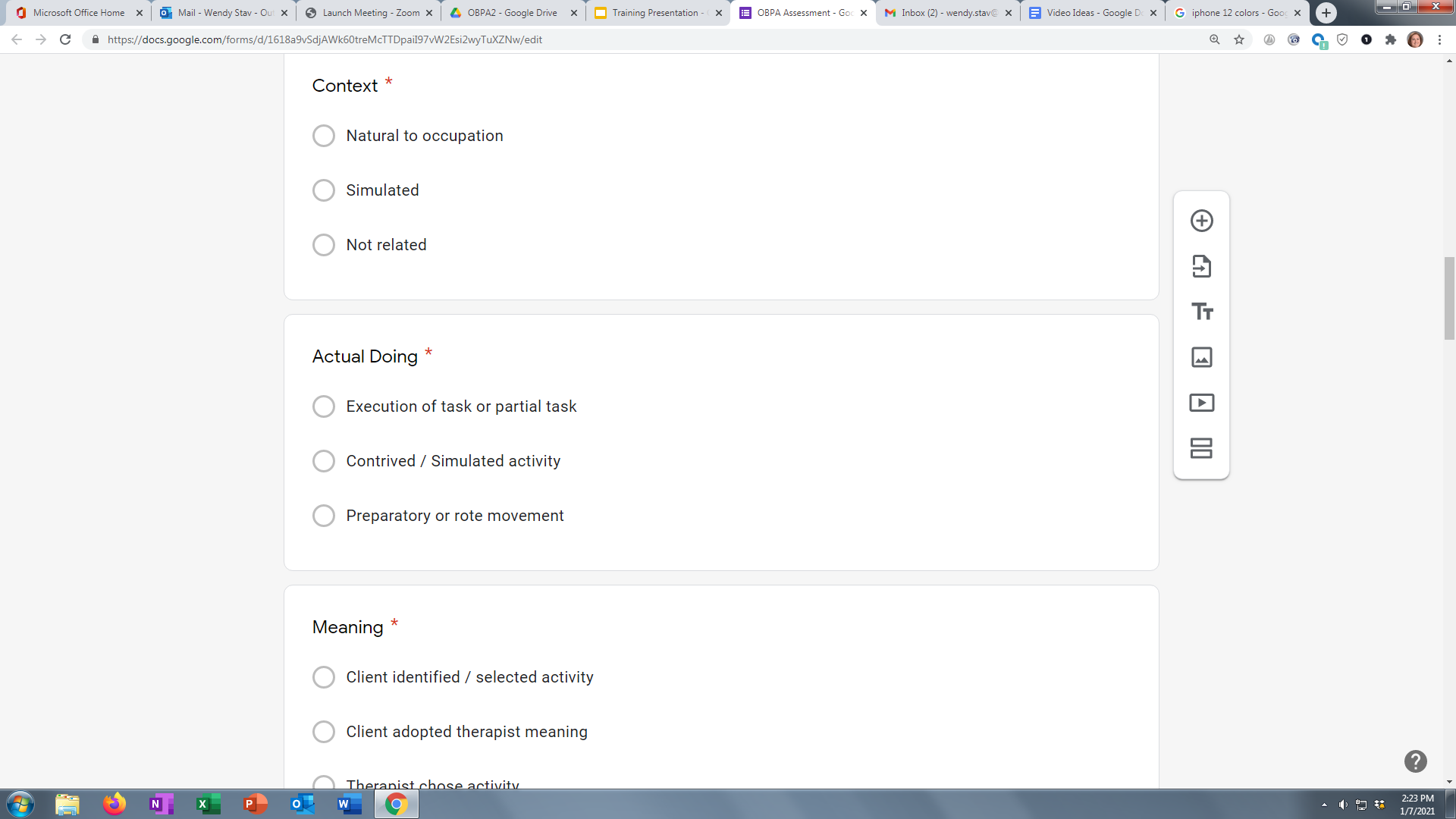 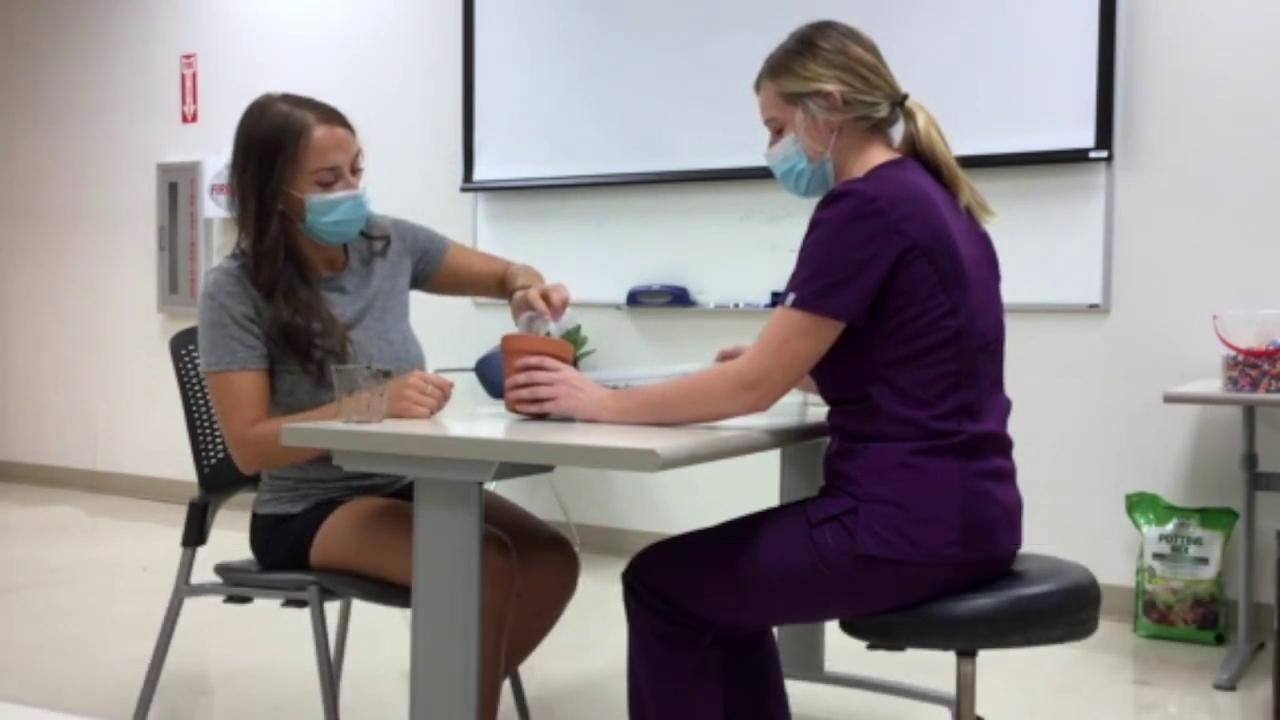 “Execution of task or partial task” selected because the client completed the plant repotting activity.
Click video to play
Meaning
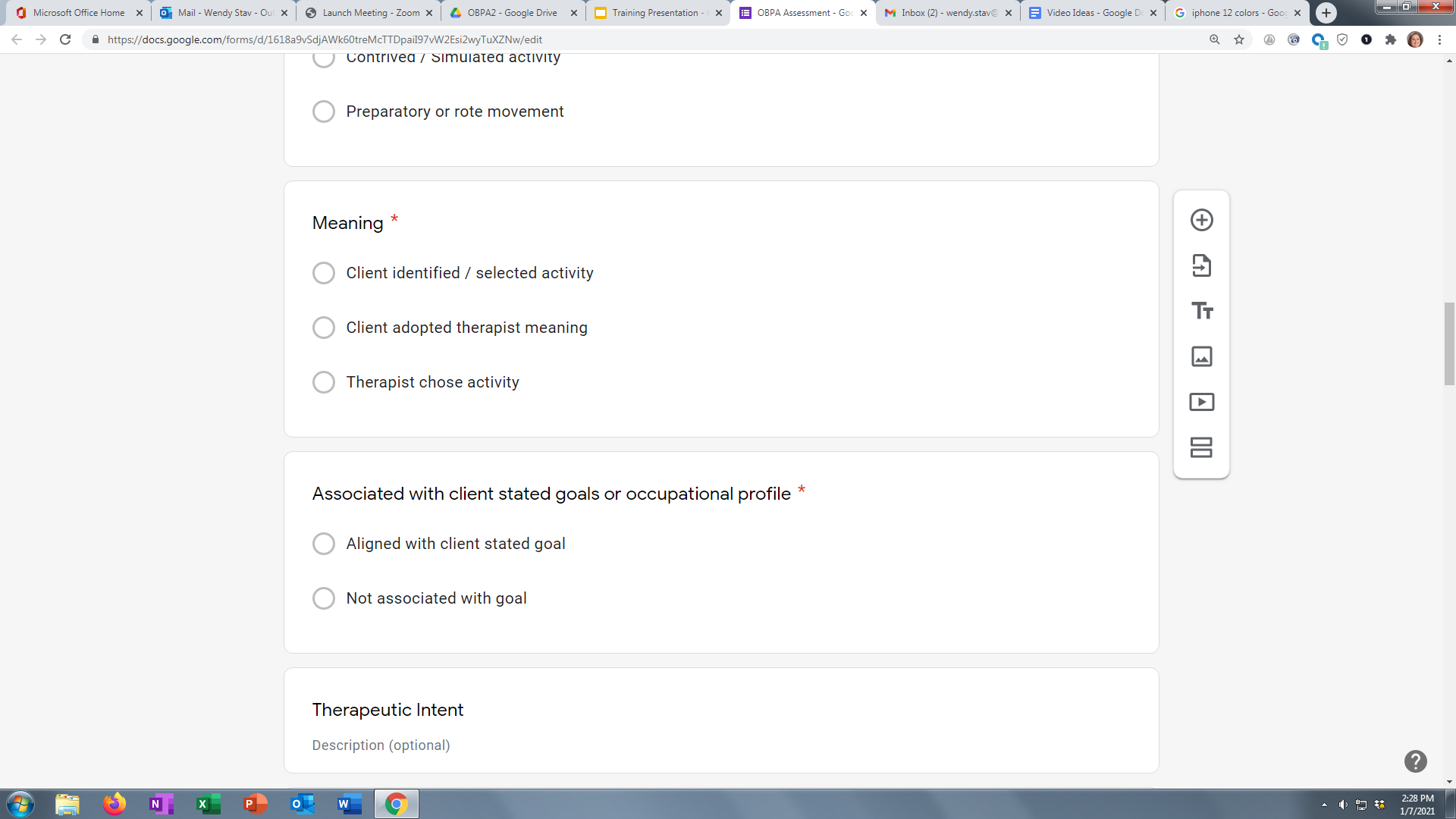 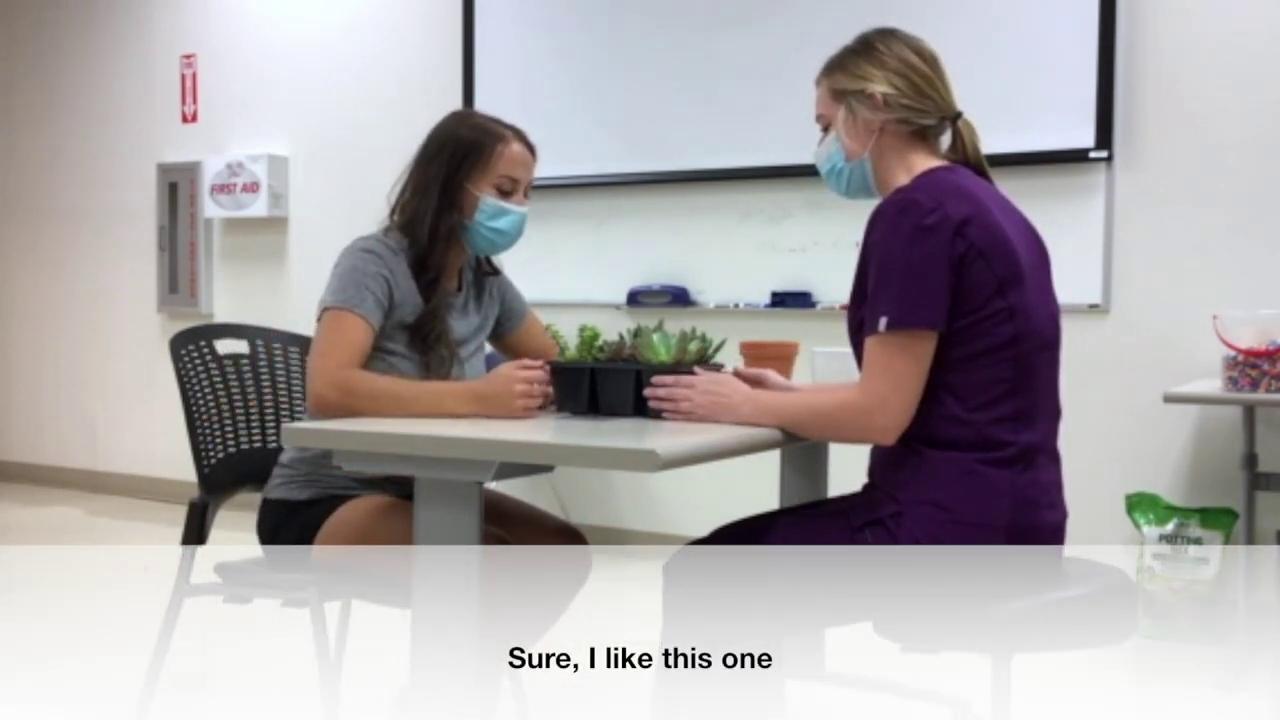 “Client identified/selected activity” selected because the client had previously expressed interest in gardening.
Click video to play
Associated with client stated goals or occupational profile
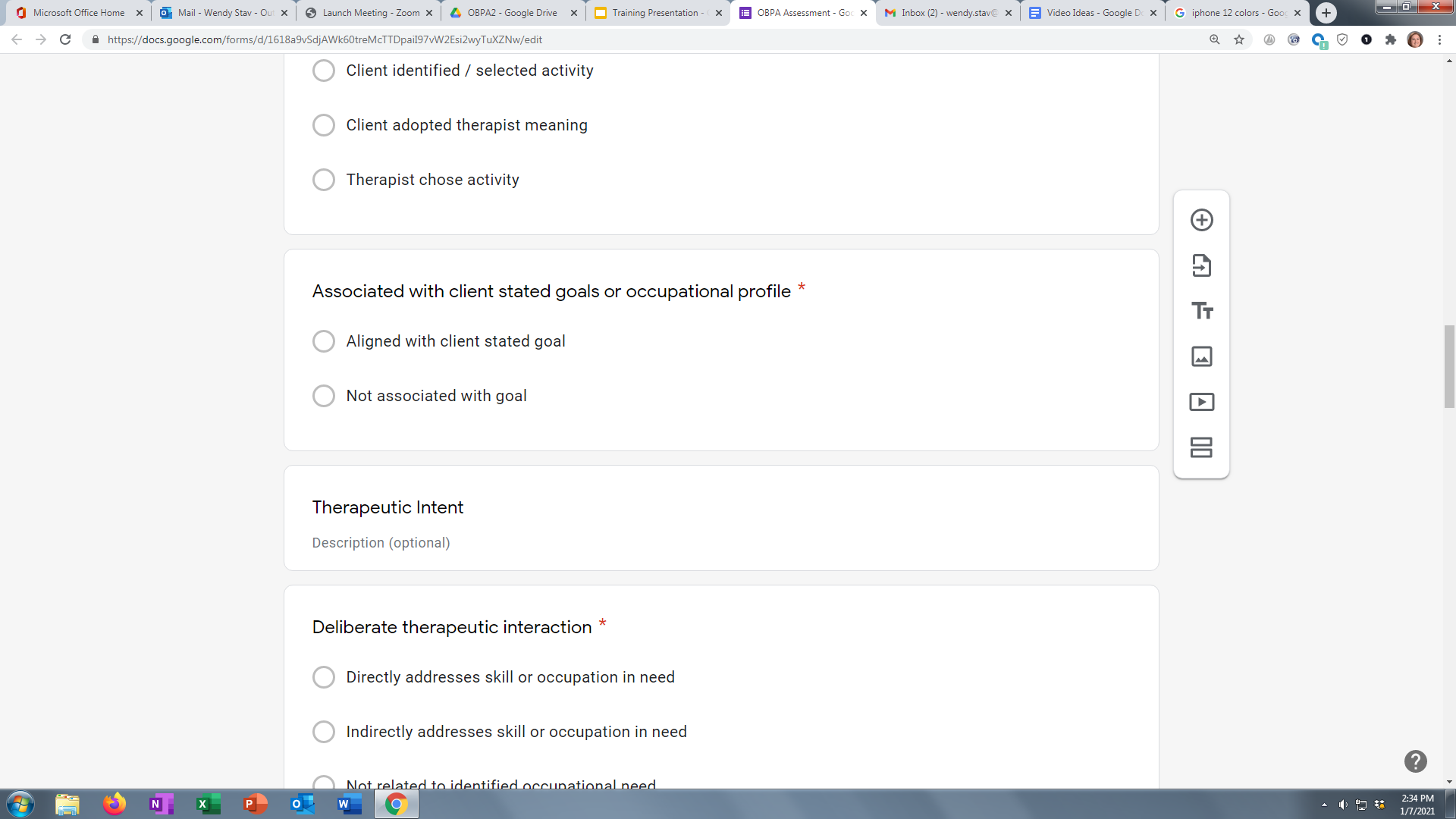 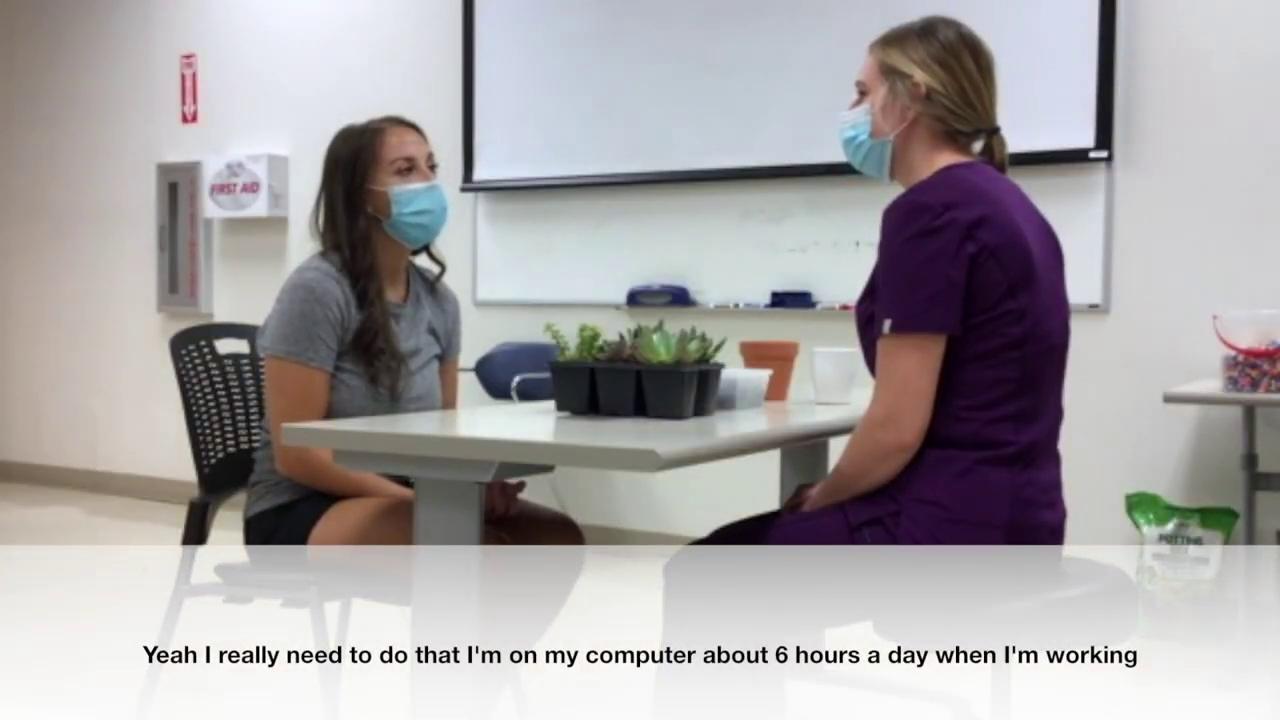 “Not associated with goal” selected because gardening is not related to her desire to return to work.
Click video to play
Deliberate Therapeutic Interaction
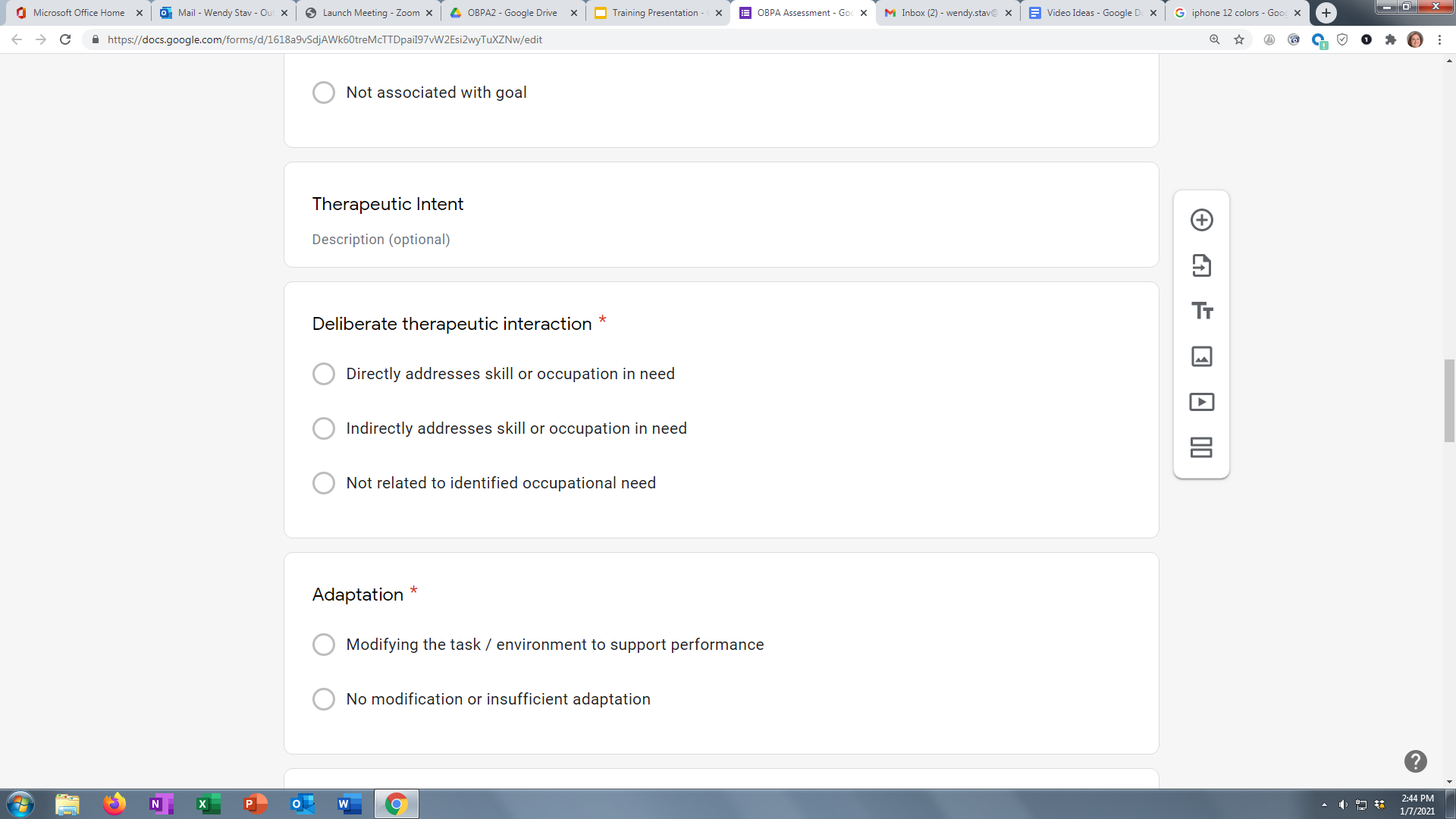 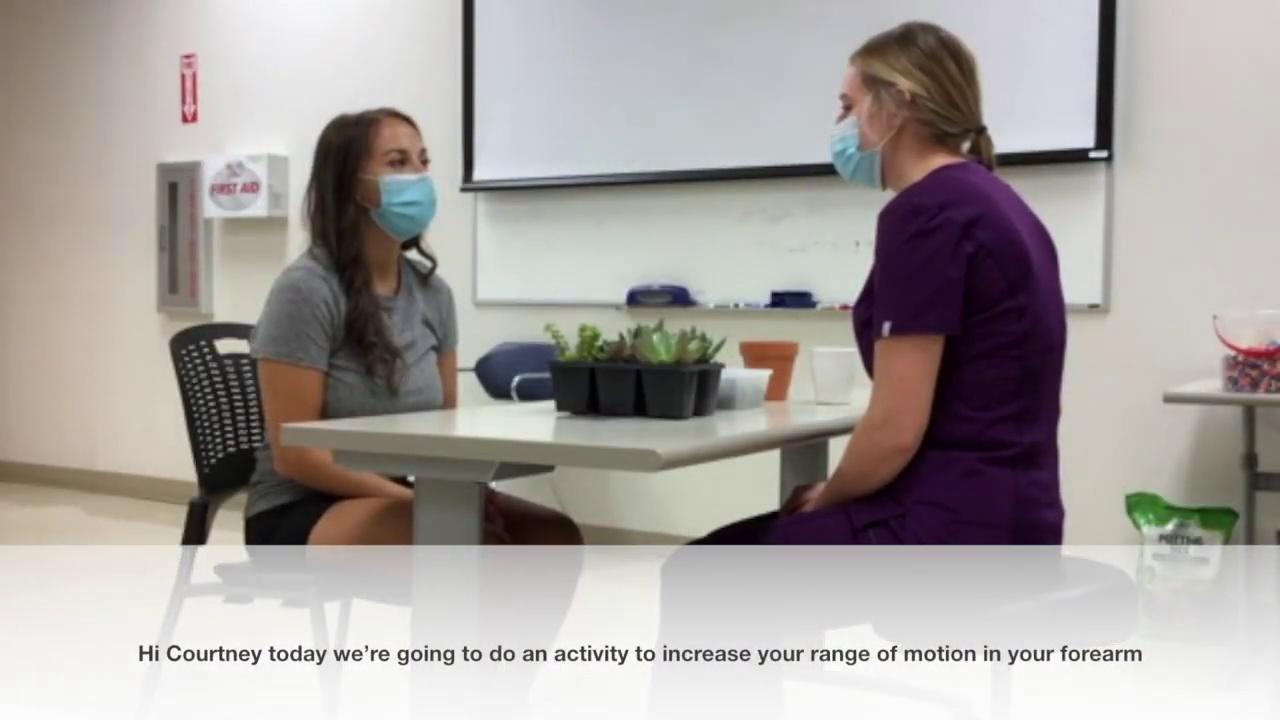 “Directly addresses skill or occupation in need” selected because repotting the plant targeted the limited forearm pronation.
Click video to play
Adaptation
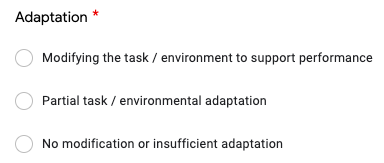 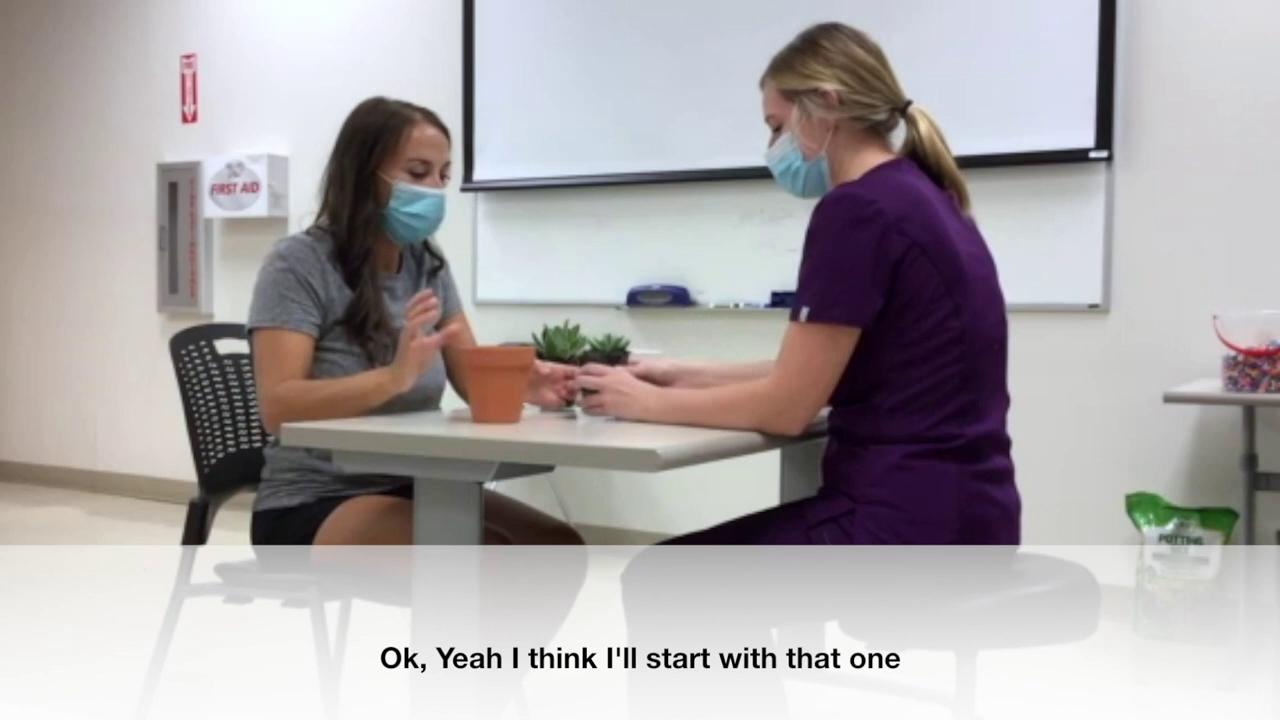 “Modifying the task / environment to support performance” selected because the plant was removed for the client, the dirt was set up in an accessible shallow box, and the pot was stabilized.
Conversely, modification of a single aspect of the interaction would be a partial task adaptation.
Click video to play
Participation
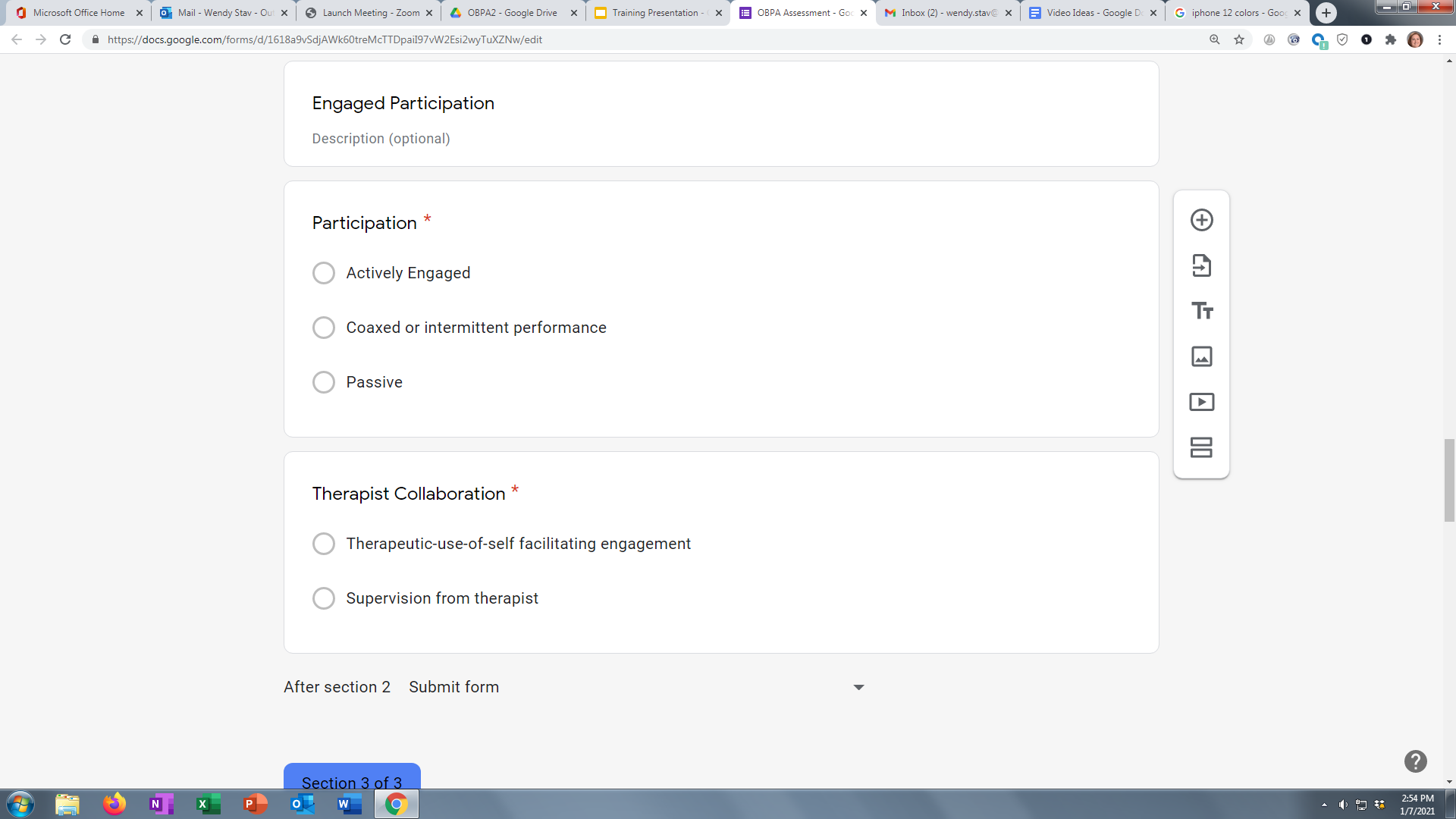 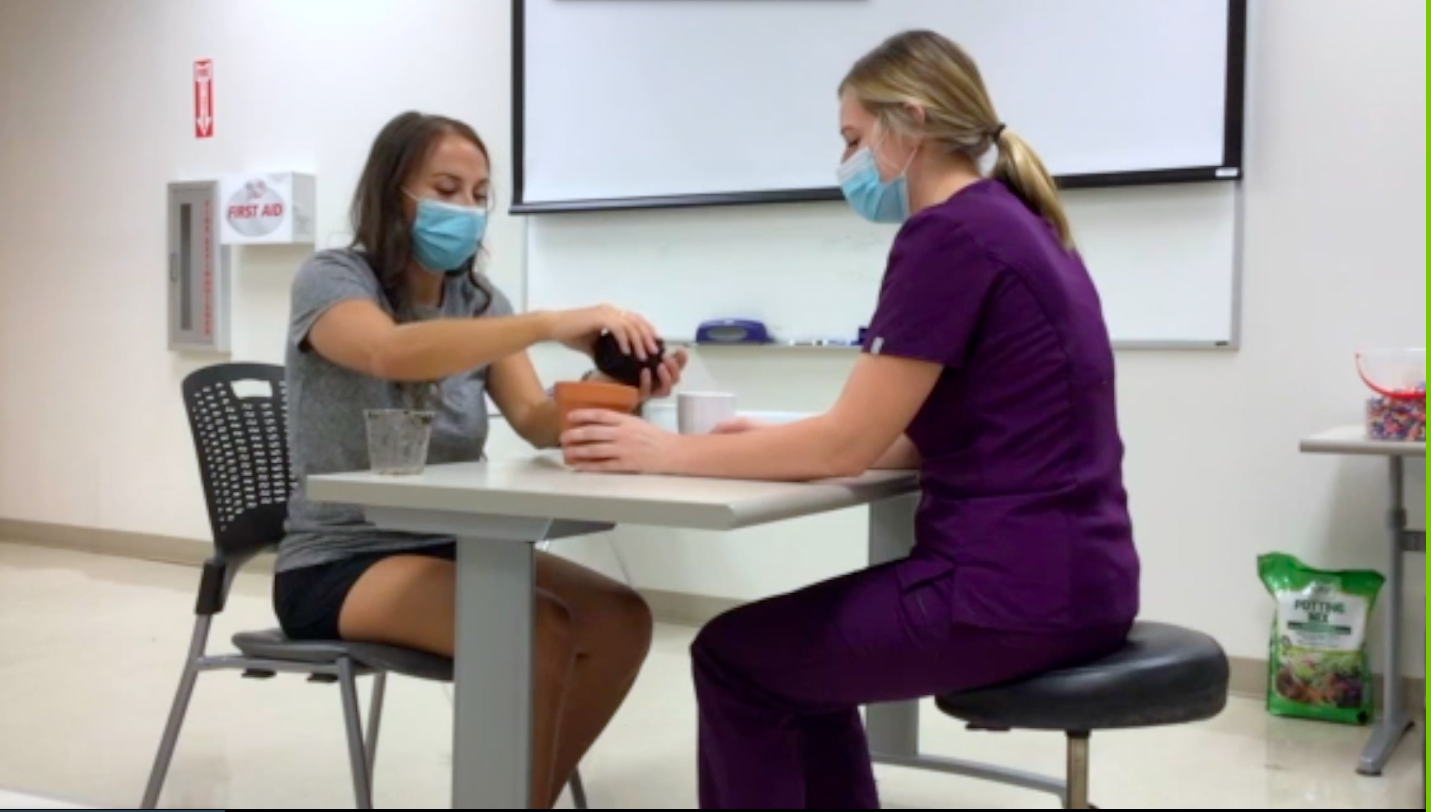 “Actively engaged” selected because the client actively and eagerly attended to the task without interruption or need for redirection.
Therapist Collaboration
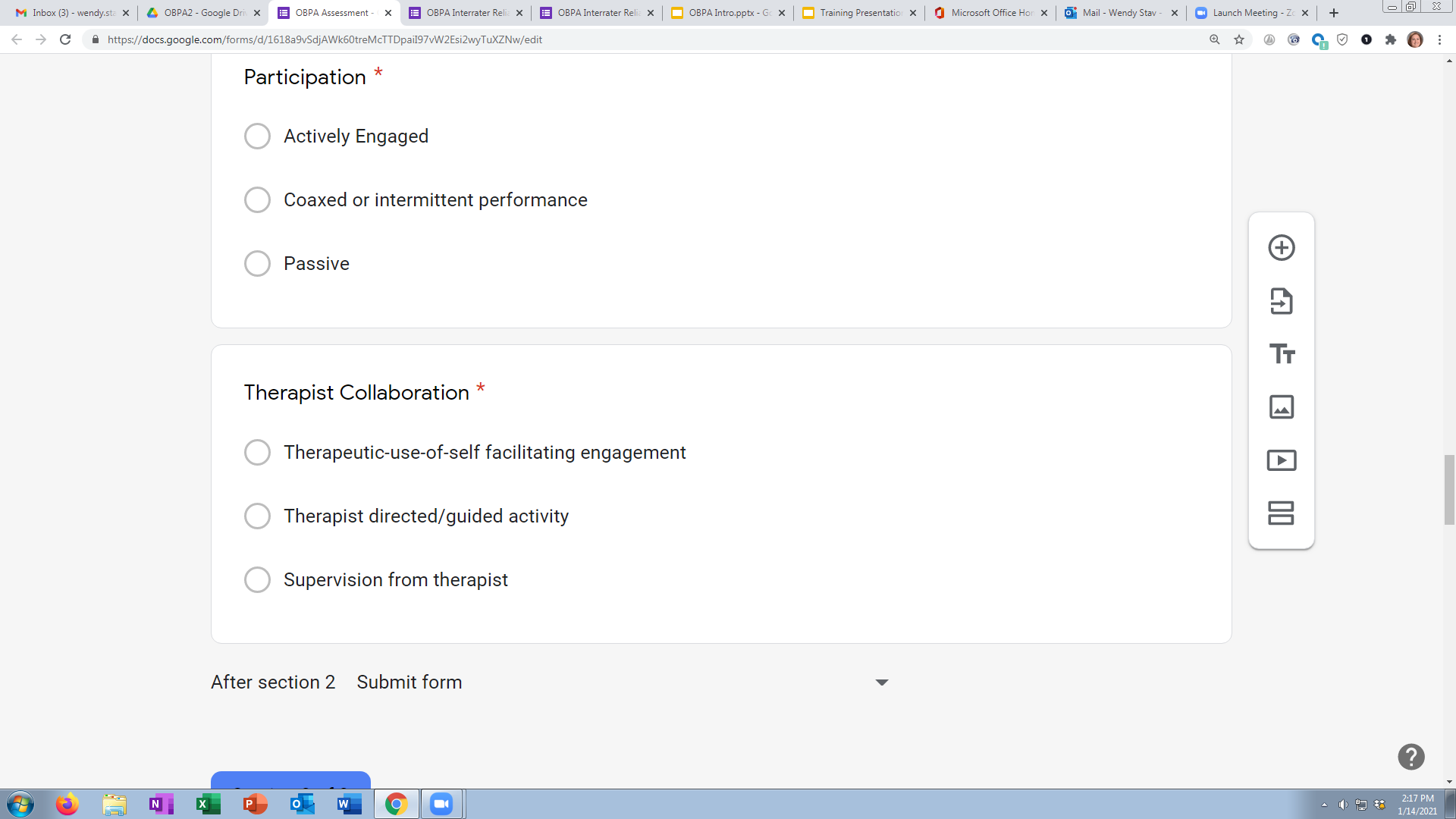 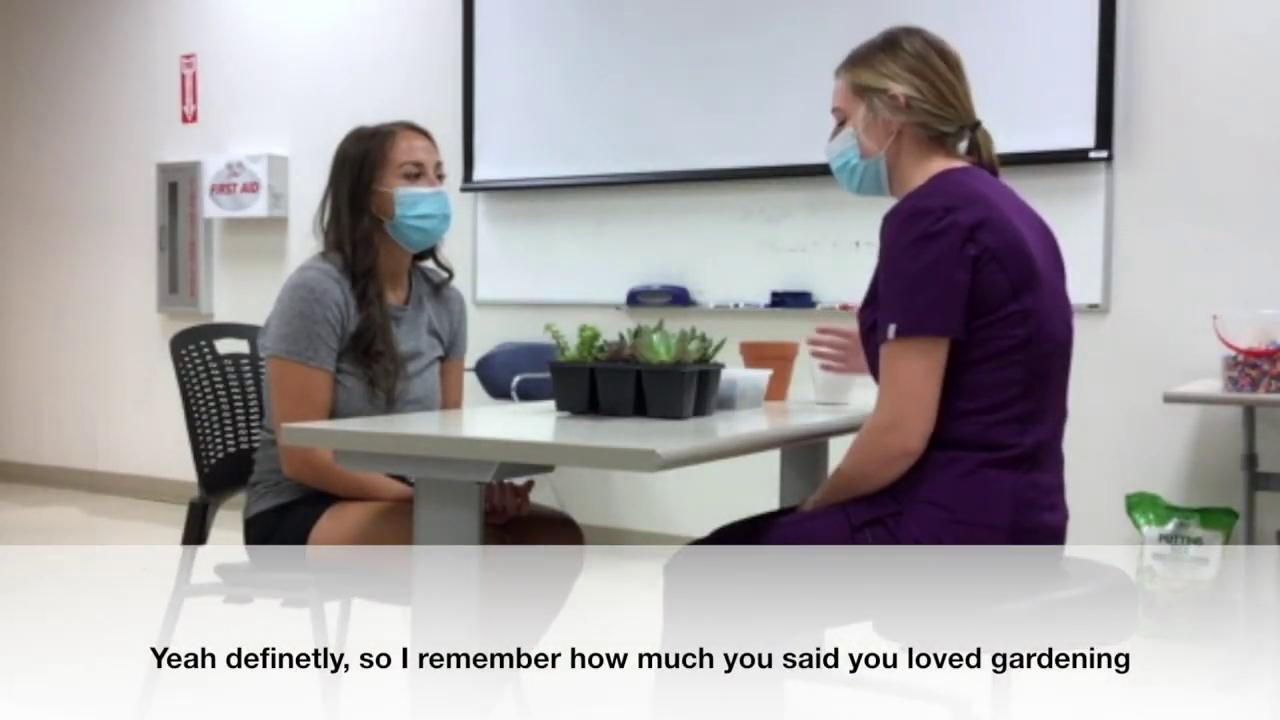 “Therapeutic-use-of-self facilitating engagement” selected because therapist used her interpersonal connection with the client to facilitate a client-centered activity.
Click video to play